Dalian Institute of Chemical Physics, CAS
Cavity-based Beam Diagnostics for High Quality Linacs
Speaker：Qian Wang
17/01/2024
1
Overview
1	Introduction
2  	Theoretical Basis
3  	Design Scheme and Laws
4  	Cavity Bunch Length Monitor 
5  	Beam Experiments
6  	Summary
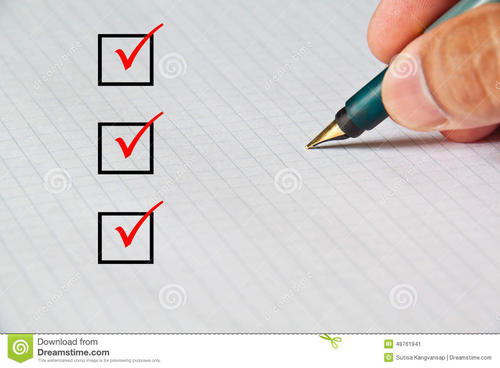 2
Overview
1	Introduction
2  	Theoretical Basis
3  	Design Scheme and Laws
4  	Cavity Bunch Length Monitor 
5  	Beam Experiments
6  	Summary
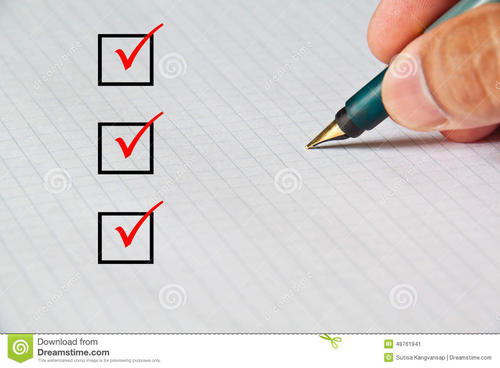 3
Introduction
Beam Diagnostics System
Beam diagnostics is an essential part of any accelerator. It is the ’organ of sense’ showing the properties and the behavior of the beam.




For STCF, real time measurement and feedback of beam parameters (bunch charge, beam position, bunch length, energy spread, etc.) are crucial for accelerator stability and brightness.
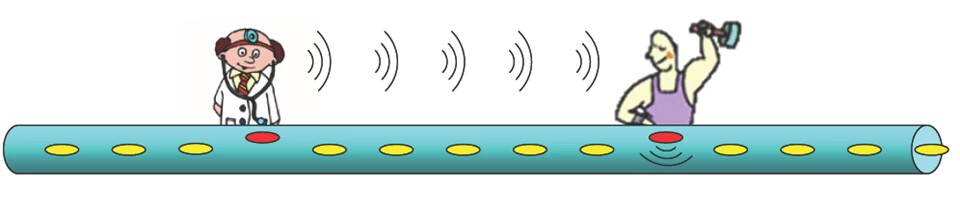 4
Introduction
Cavity-based Beam Diagnostics
Since the Stanford Two-mile Linac installed the cavity monitors in the 1966, after decades of evolution, cavity monitors are now widely equipped in international mainstream accelerators and colliders.
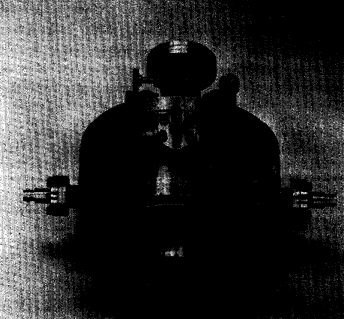 Cavity in Chalk River Laboratories, 1979
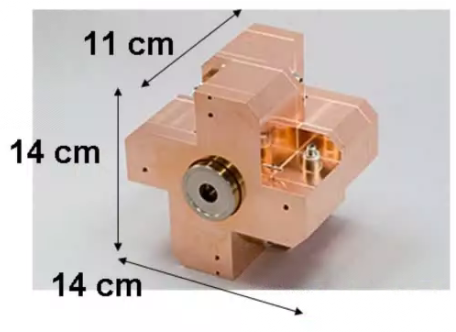 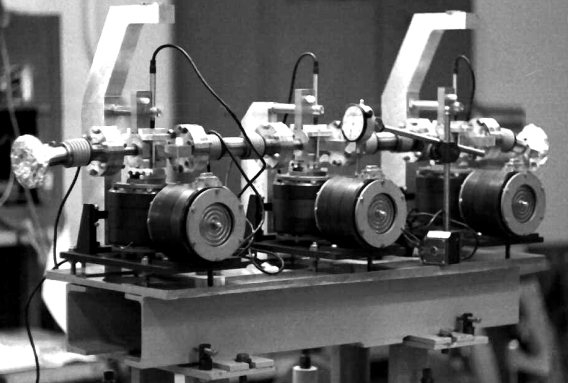 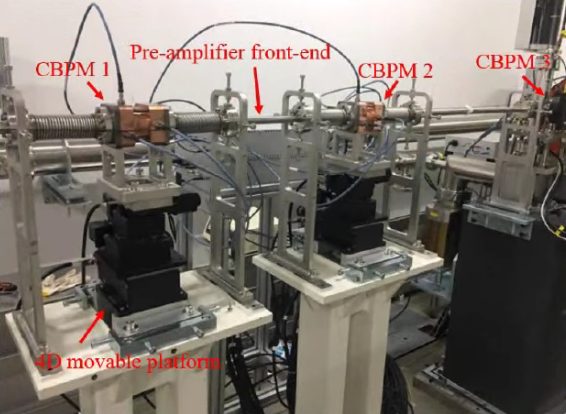 Cavity in ATF/BNL, 1999
Cavity in ATF2-ILC, 2008
Cavities in SXFEL, 2019
5
Introduction
Cavity-based Beam Diagnostics
According to eigenmodes within cavity excited by the beam, various beam parameters can be obtained.
Advantages
Nondestructive
High SNR and better resolution
High performance-price ratio
Multipurpose
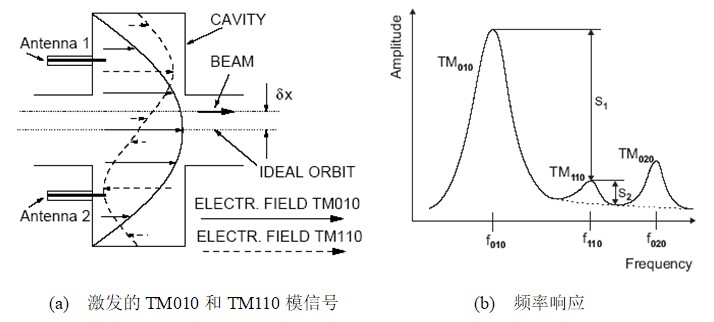 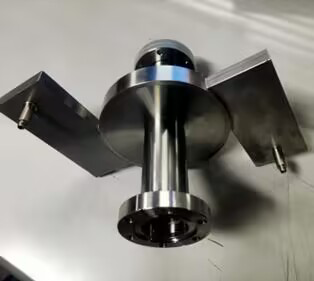 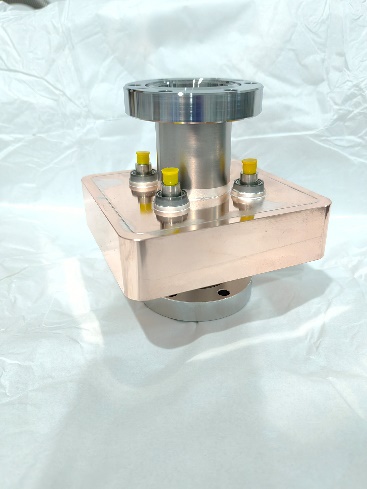 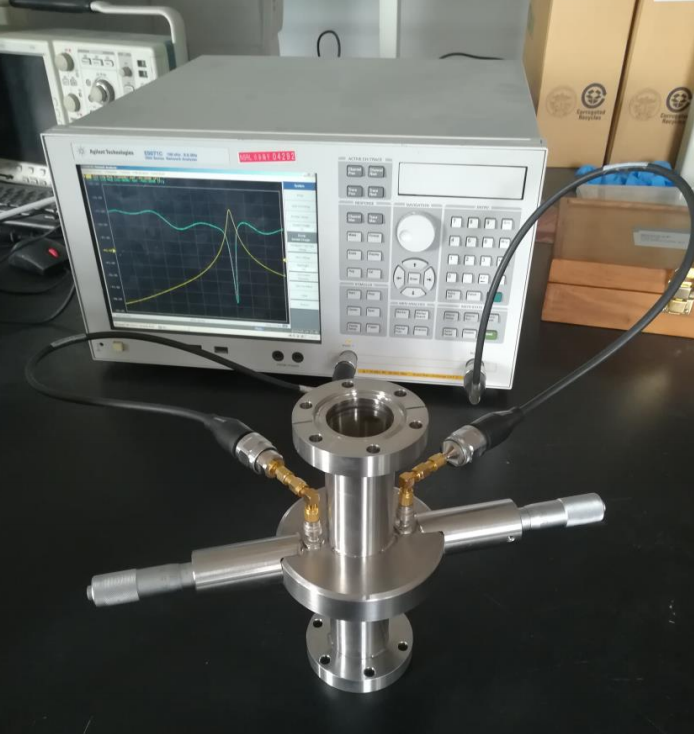 6
Overview
1	Introduction
2  	Theoretical Basis
3  	Design Scheme and Laws
4  	Cavity Bunch Length Monitor 
5  	Beam Experiments
6  	Summary
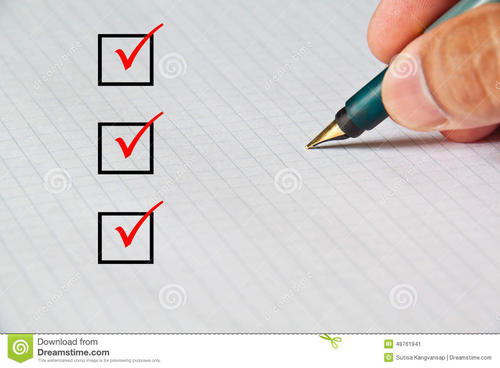 7
Theoretical Basis
Cavity Signal
While passing through the cavity, the bunch will excite different eigenmodes. The signal amplitude of an eigenmode can be written as
q : Bunch charge
8
Theoretical Basis
Eigenmodes
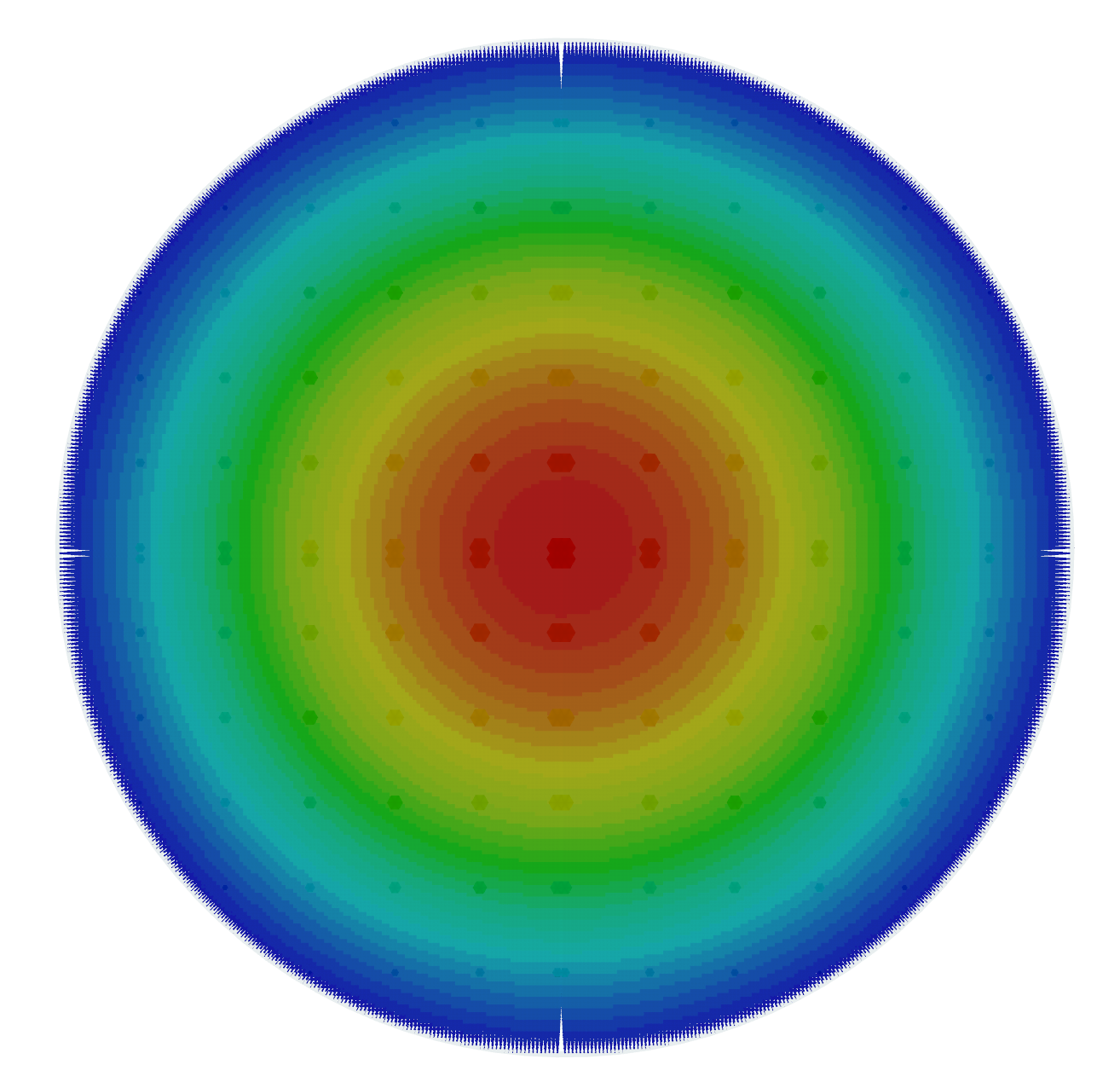 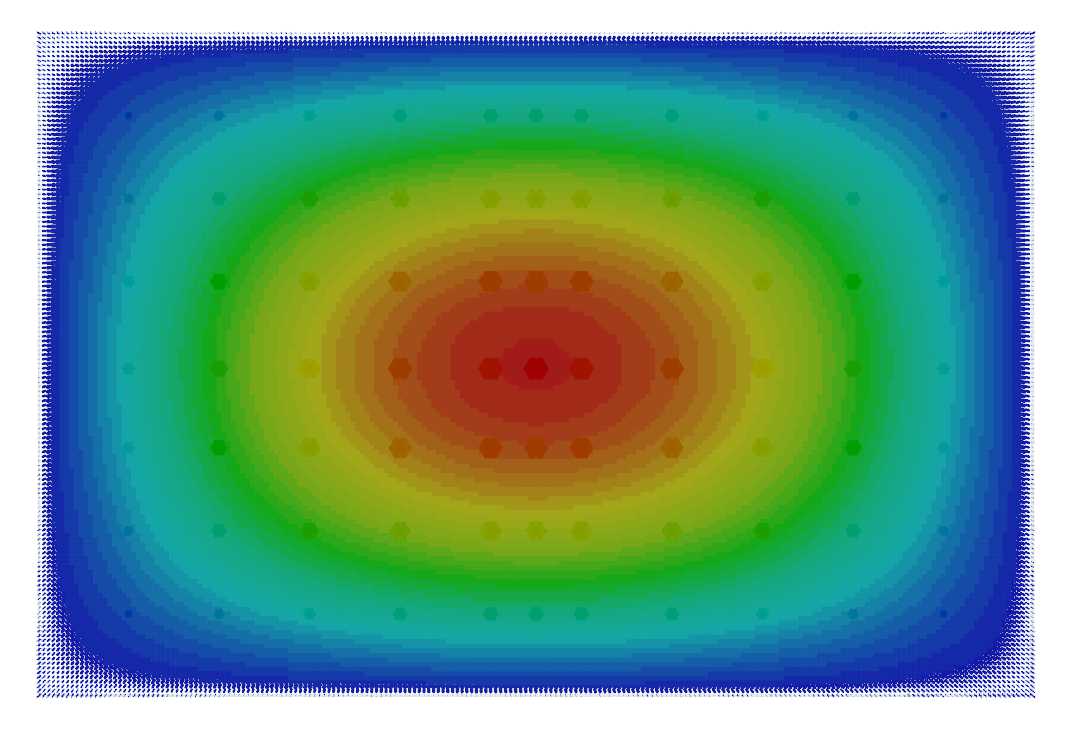 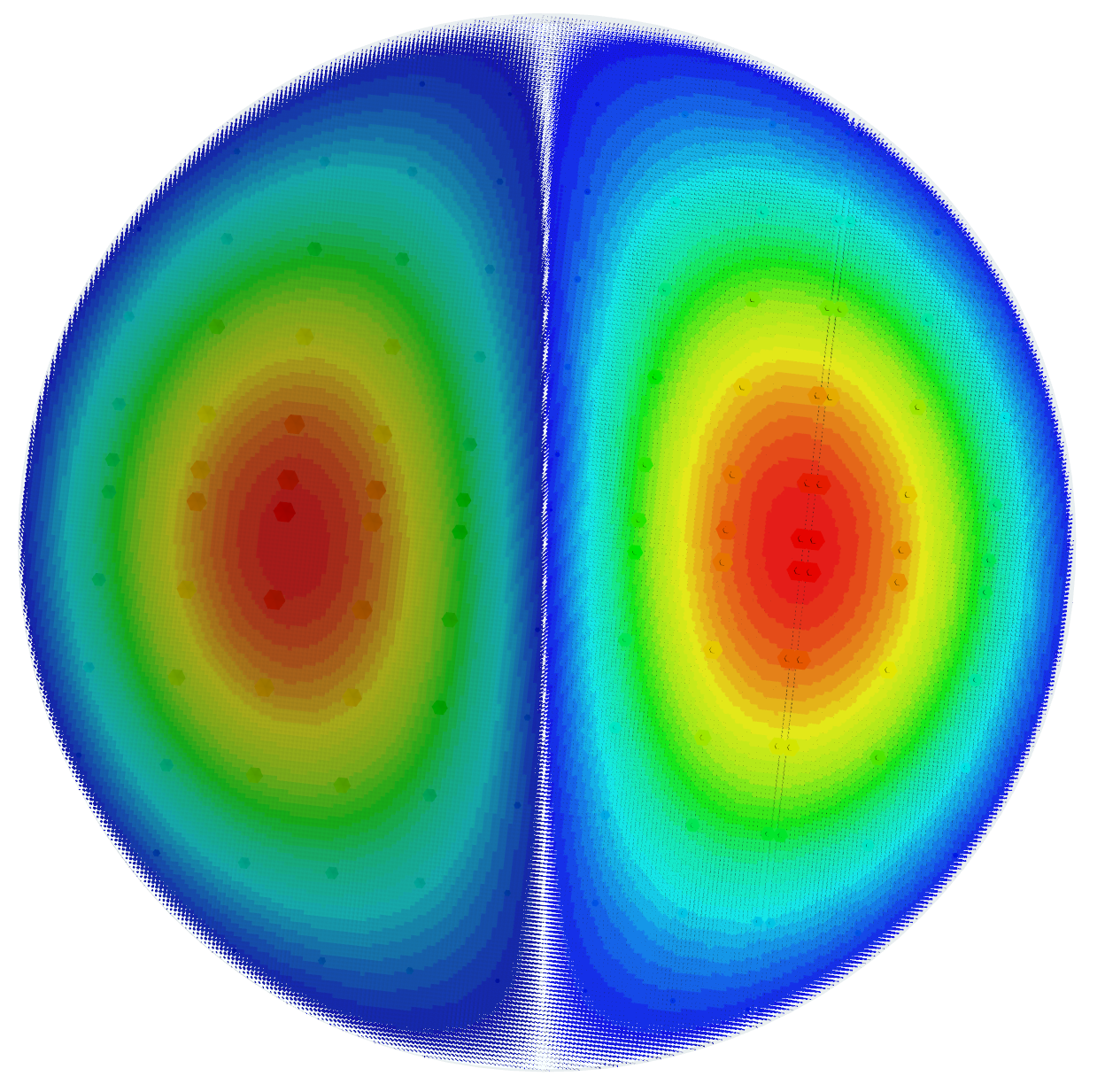 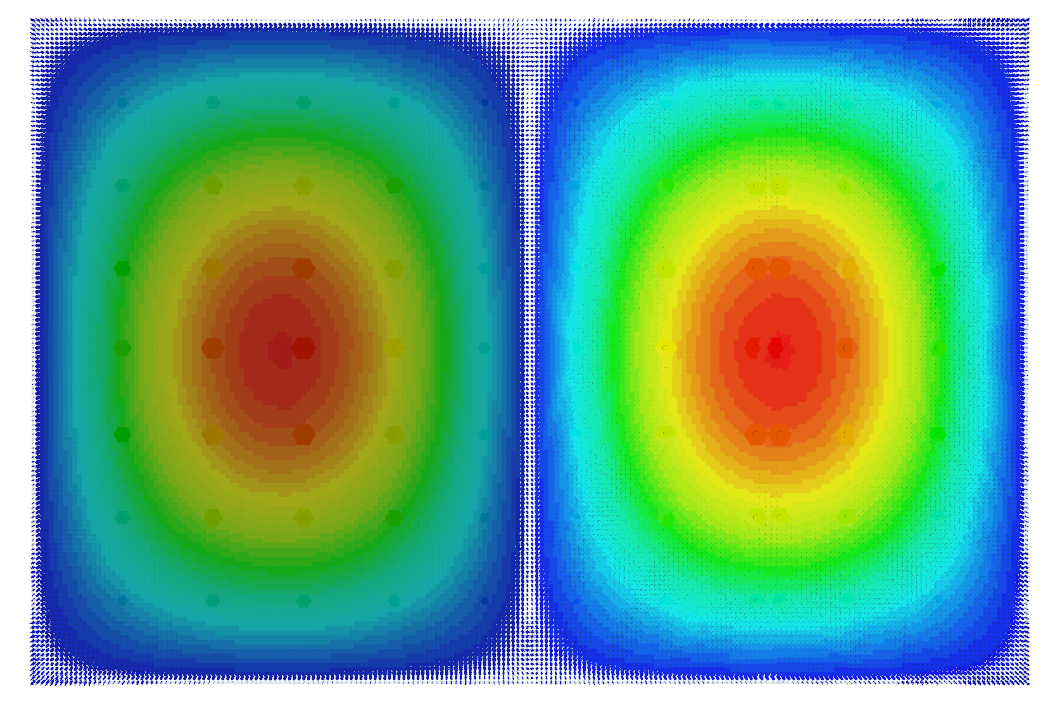 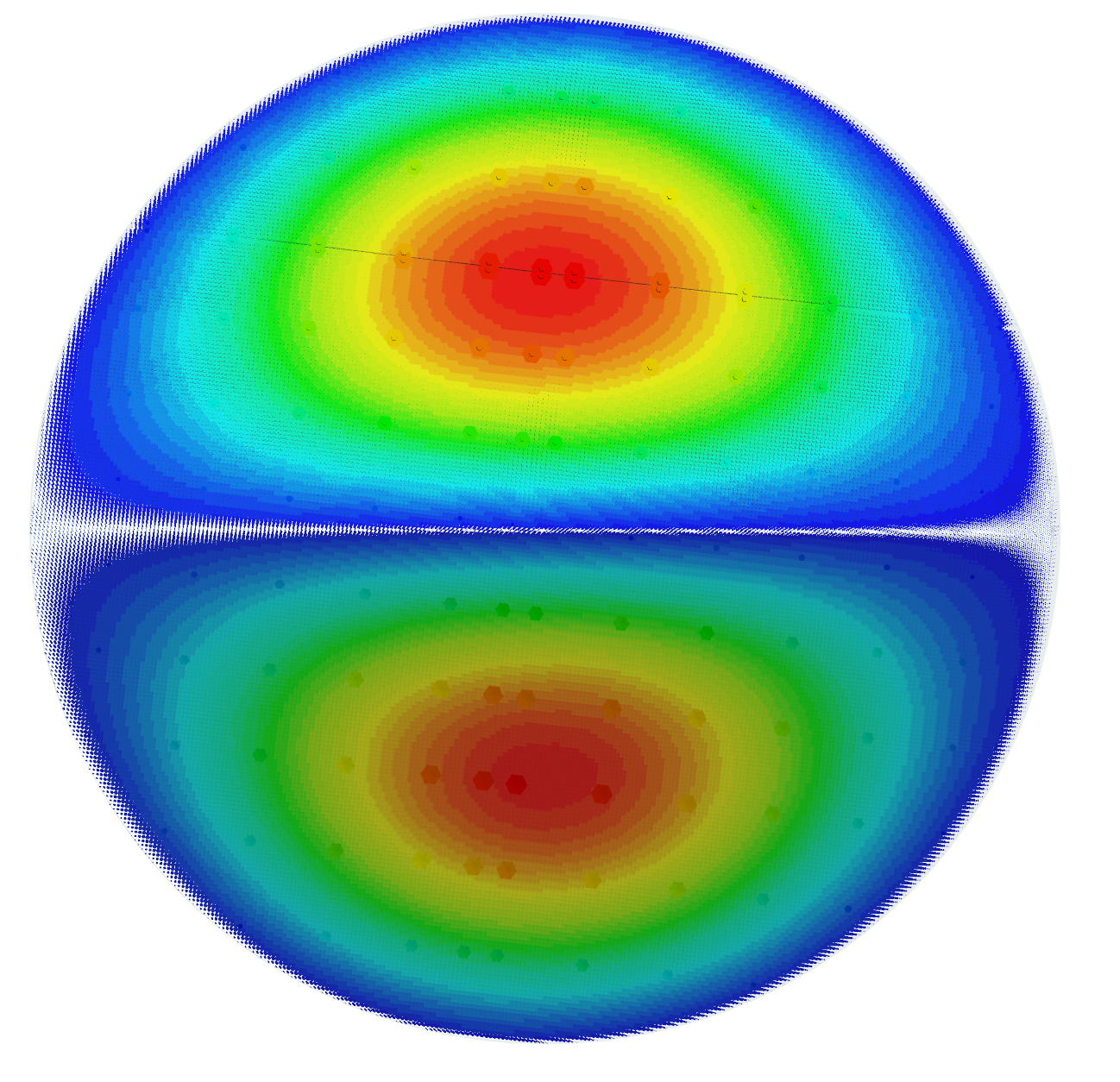 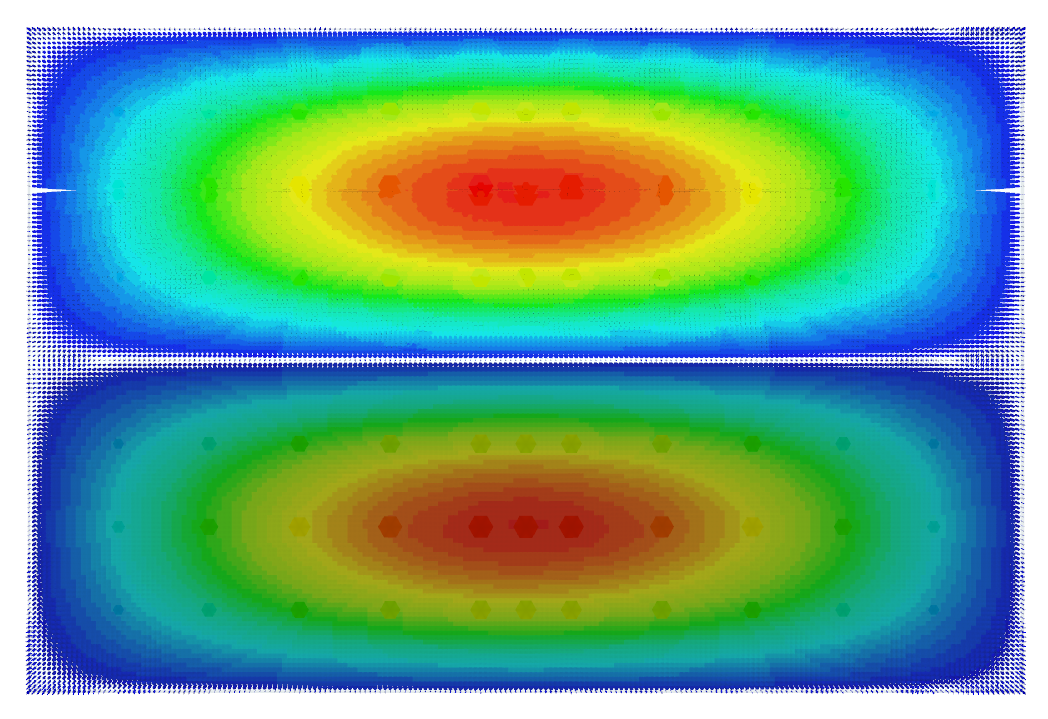 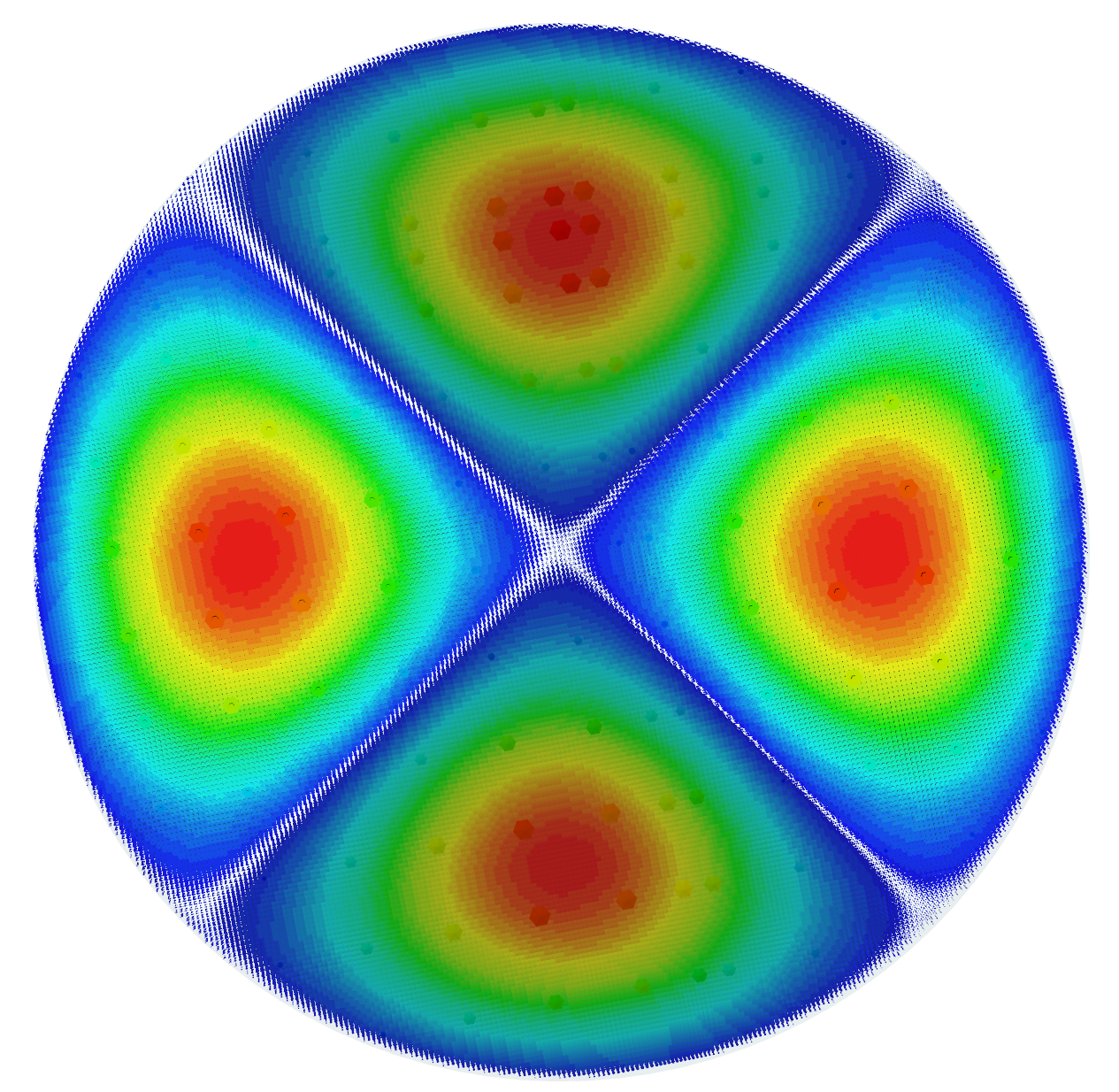 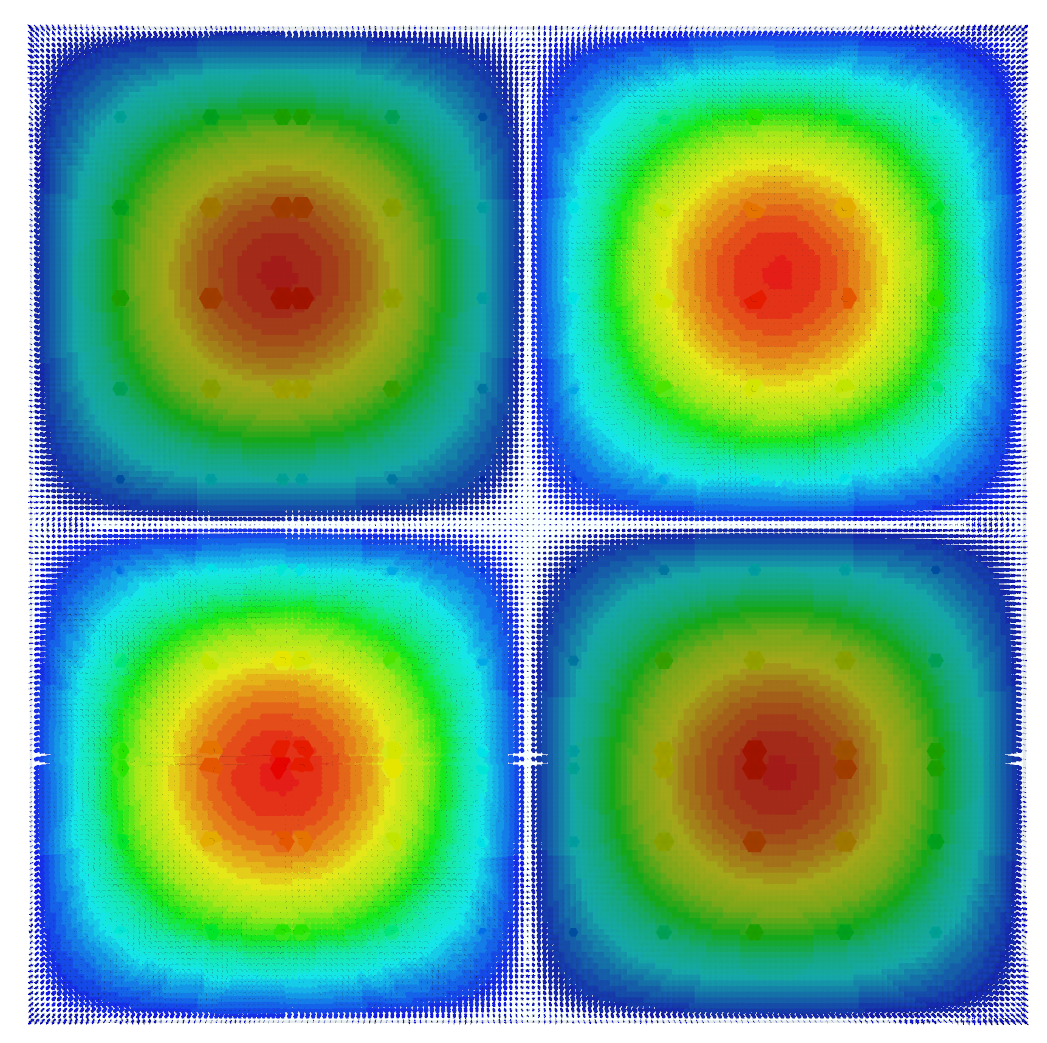 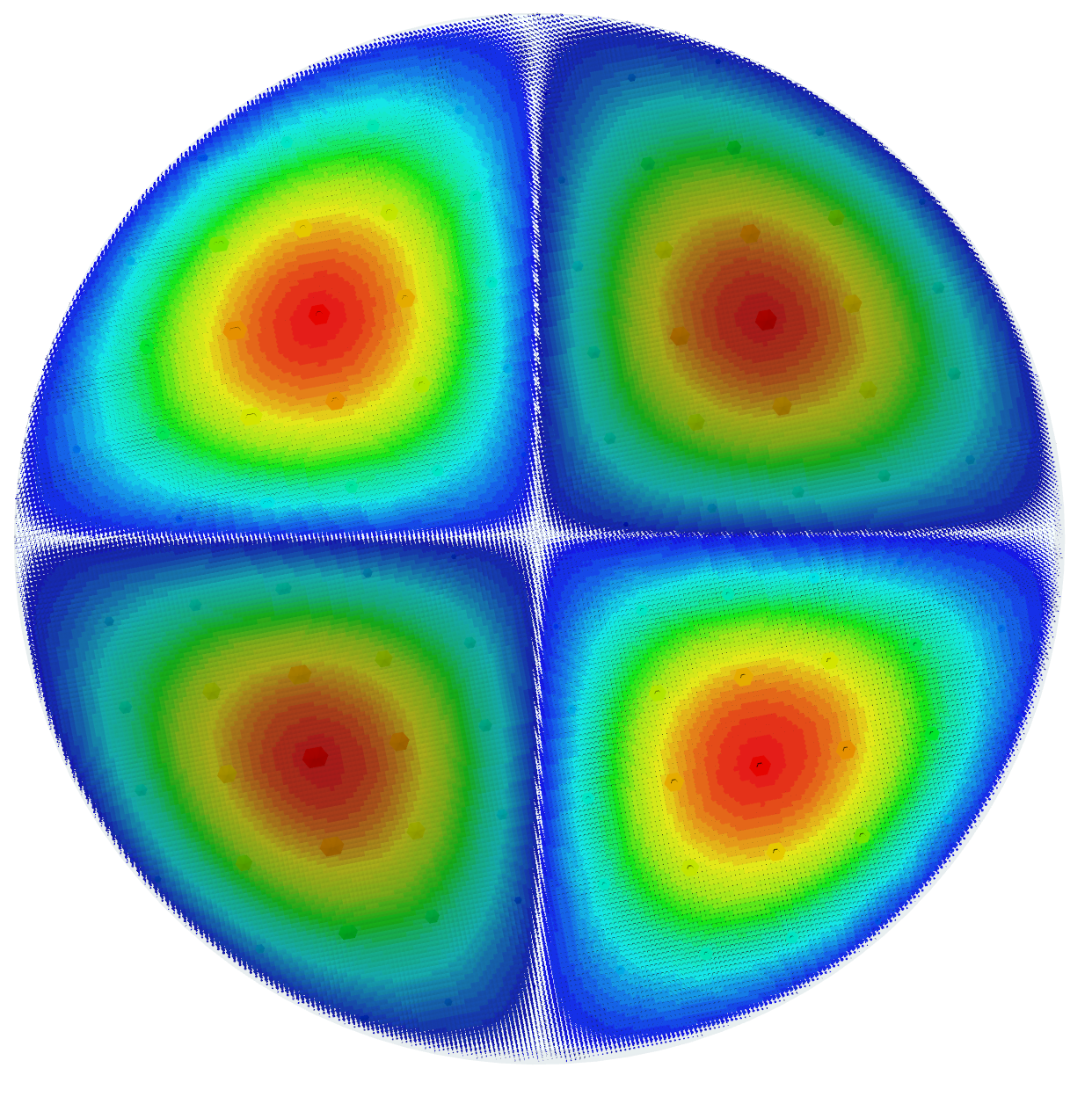 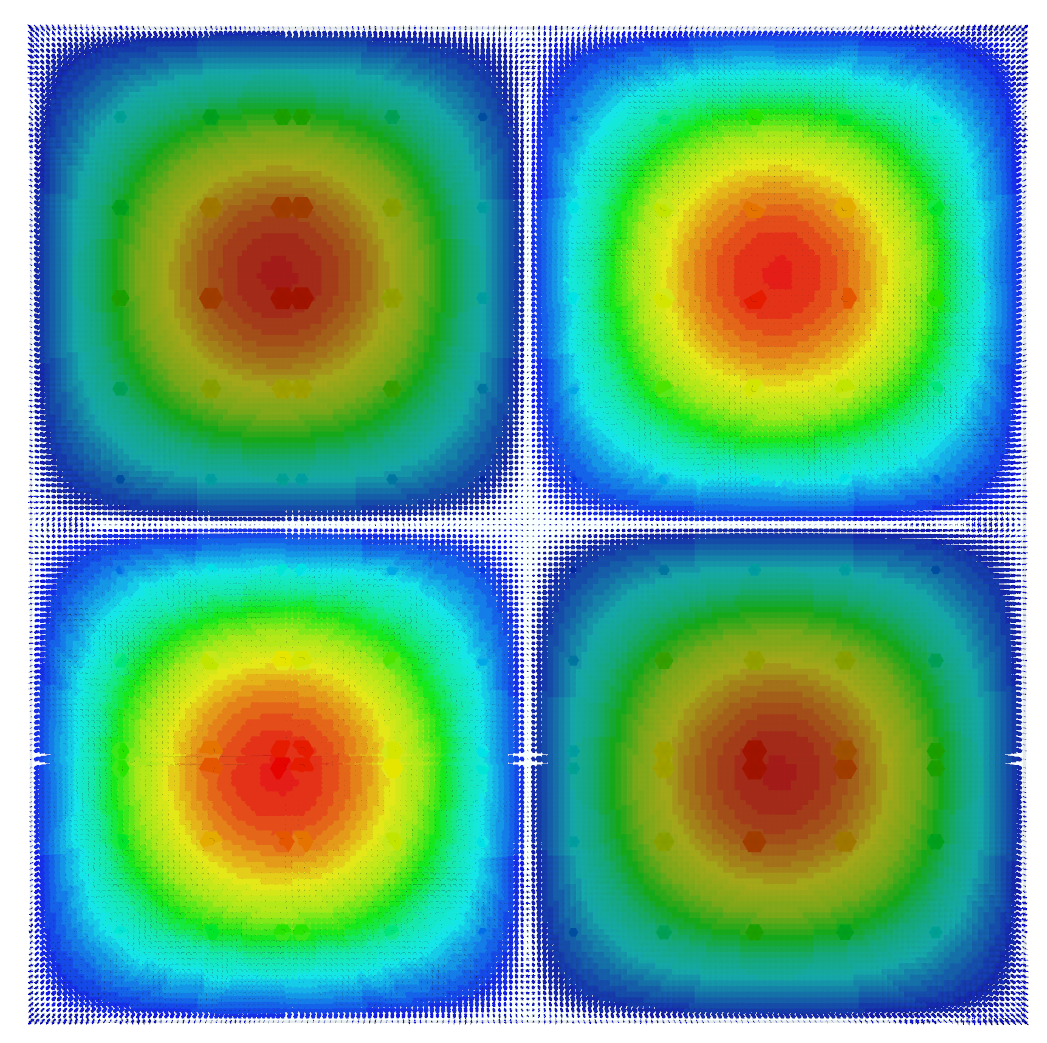 9
Theoretical Basis
Output Signal
The output signal is a sine decay function
τ : Decay time constant
Depend on the Q Factor of the eigenmode
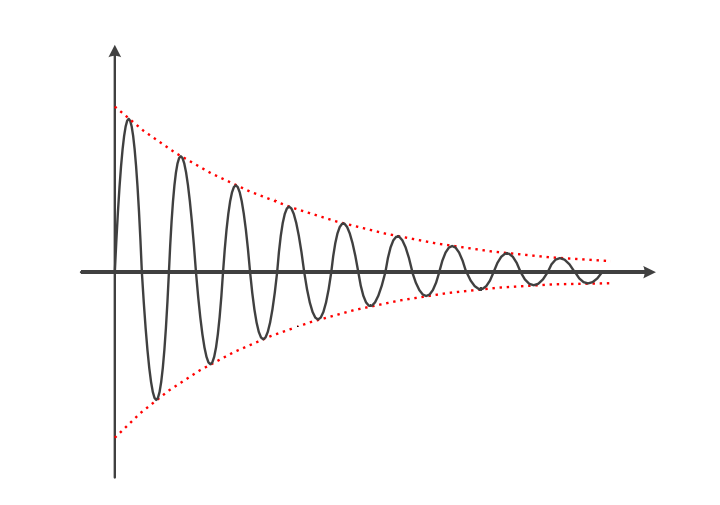 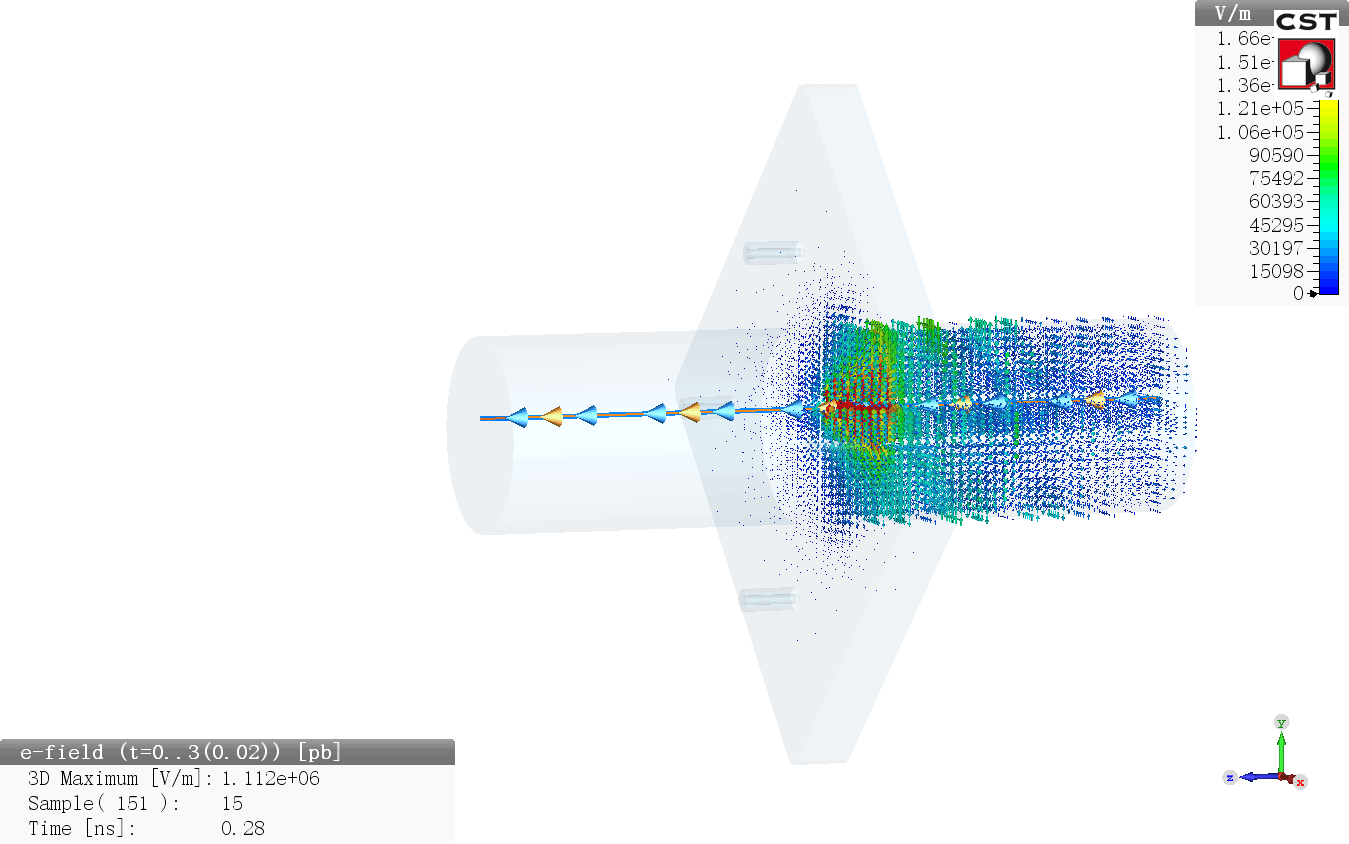 Vout
t
10
Overview
1	Introduction
2  	Theoretical Basis
3  	Design Scheme and Laws
4  	Cavity Bunch Length Monitor 
5  	Beam Experiments
6  	Summary
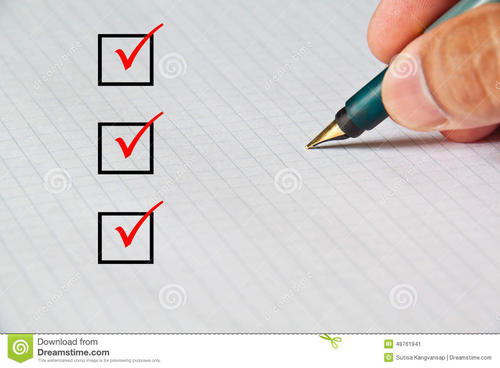 11
Design Scheme and Laws
System Layout
Extract the amplitude and phase of the signal
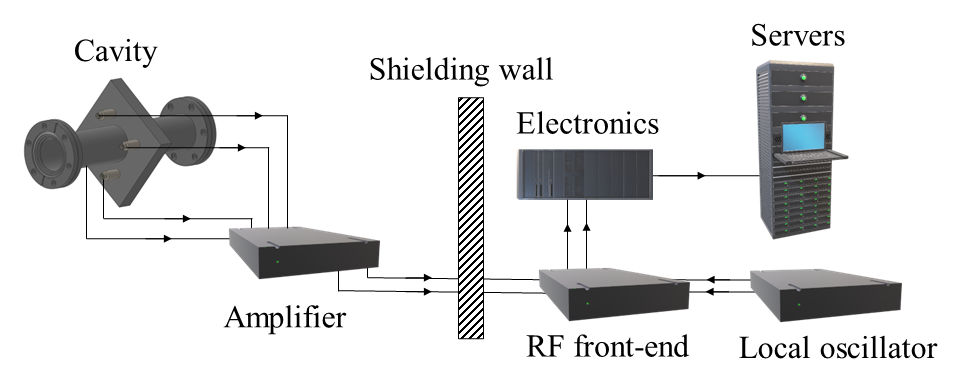 IF
RF
LO
Filtering
Down-conversion
Adjustable gain
Overcome transmission attenuation
12
Design Scheme and Laws
Quality Factor of the Cavity
Definition



High-Q
	Low amplitude
	Last for a long time 
Low-Q
	High amplitude
	Last for a short time
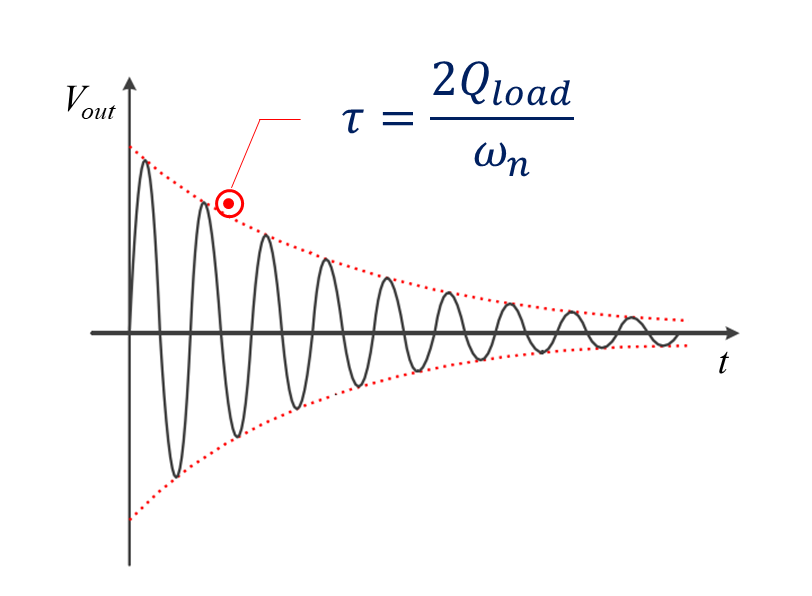 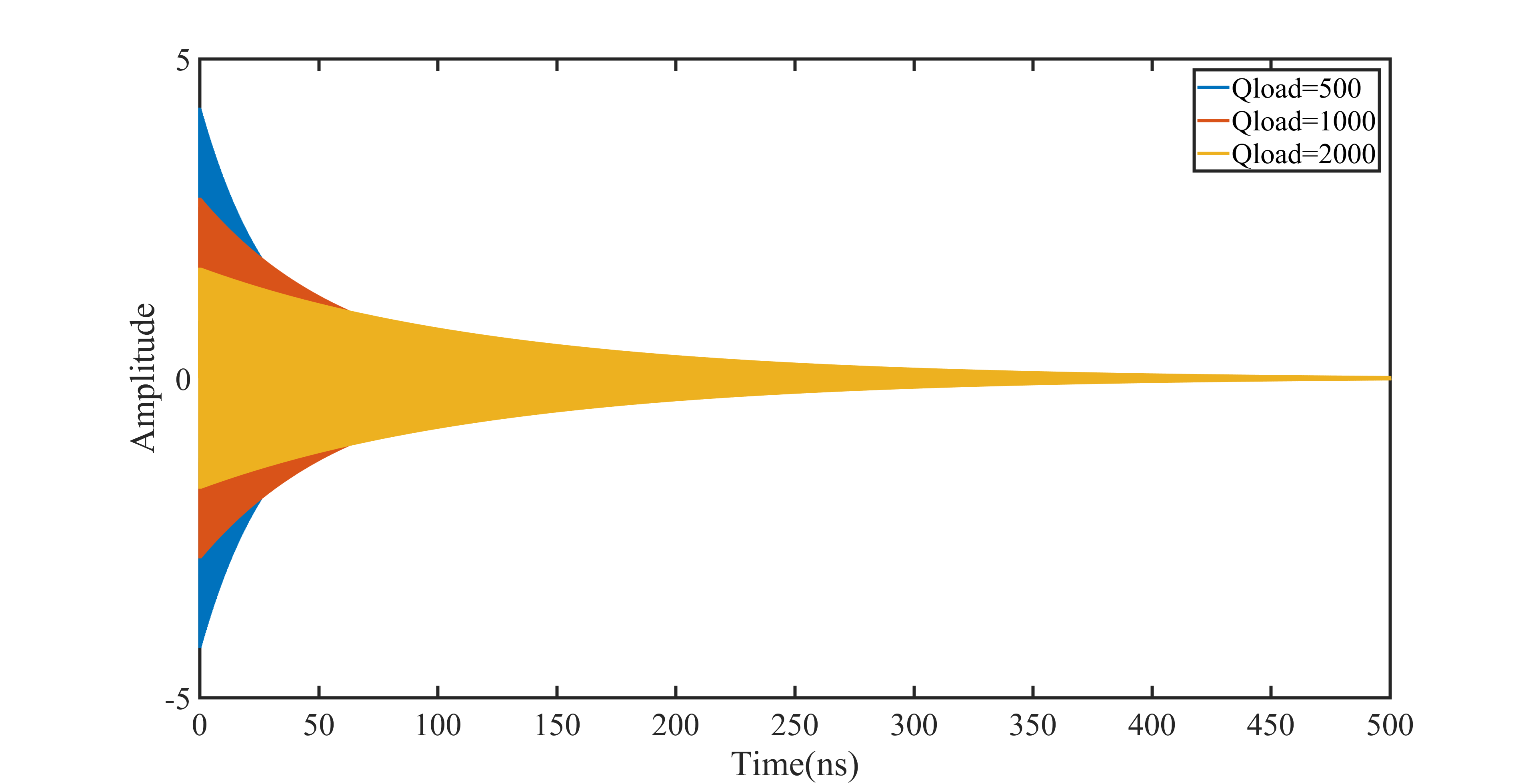 13
Design Scheme and Laws
Factors Affecting the Q Factor
Material 
	With the same cavity structure, the cavity made of Copper can reach to a higher Qload than the cavity made of Stainless steel (SUS304 or SUS316). 
Coupler
	The insertion depth and position of the Feedthrough can affect Pout, and then affect Q Factor.	
Cavity shape 
	Increase the dimension of the beam direction can obtain a higher Qload.
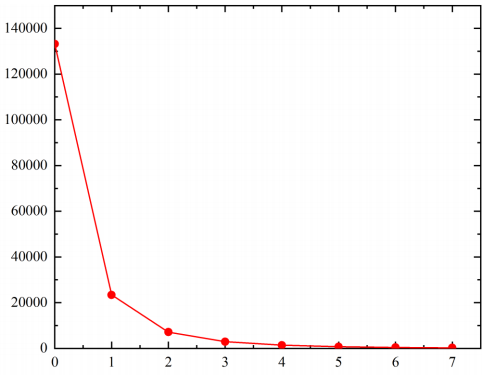 Qext VS insertion depth of the Feedthrough
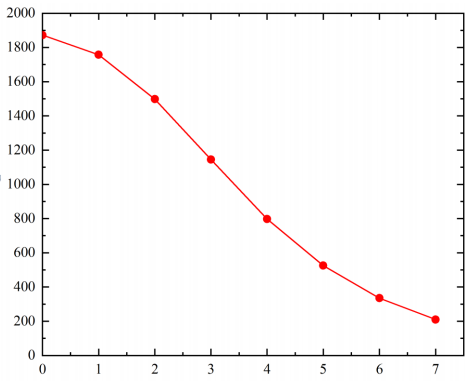 Qload VS insertion depth of the Feedthrough
14
Design Scheme and Laws
Offline Testing
S-Parameter 
	Use vector network analyzer to obtain the Operating frequency, Bandwidth, and Quality factor. 
Wire method (antenna method)
	Use electric signal replaced beam as excitation source.
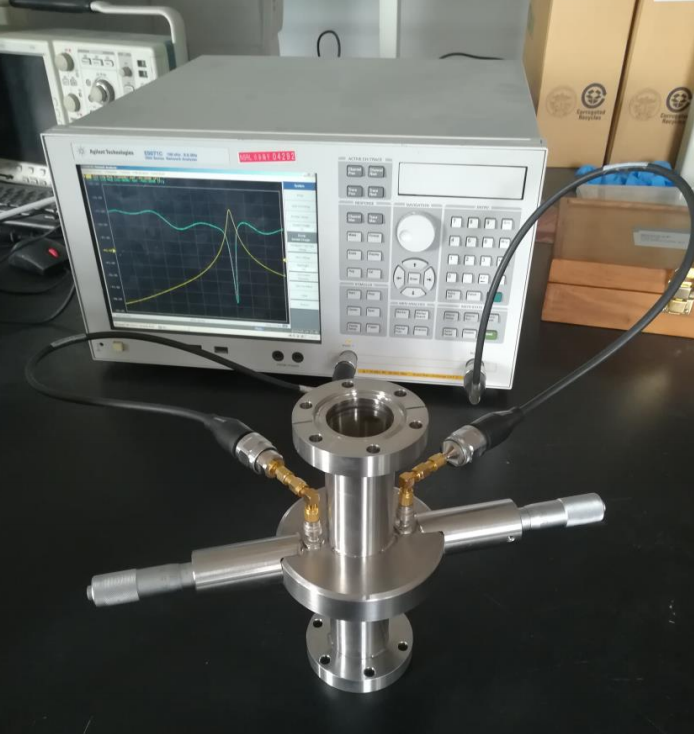 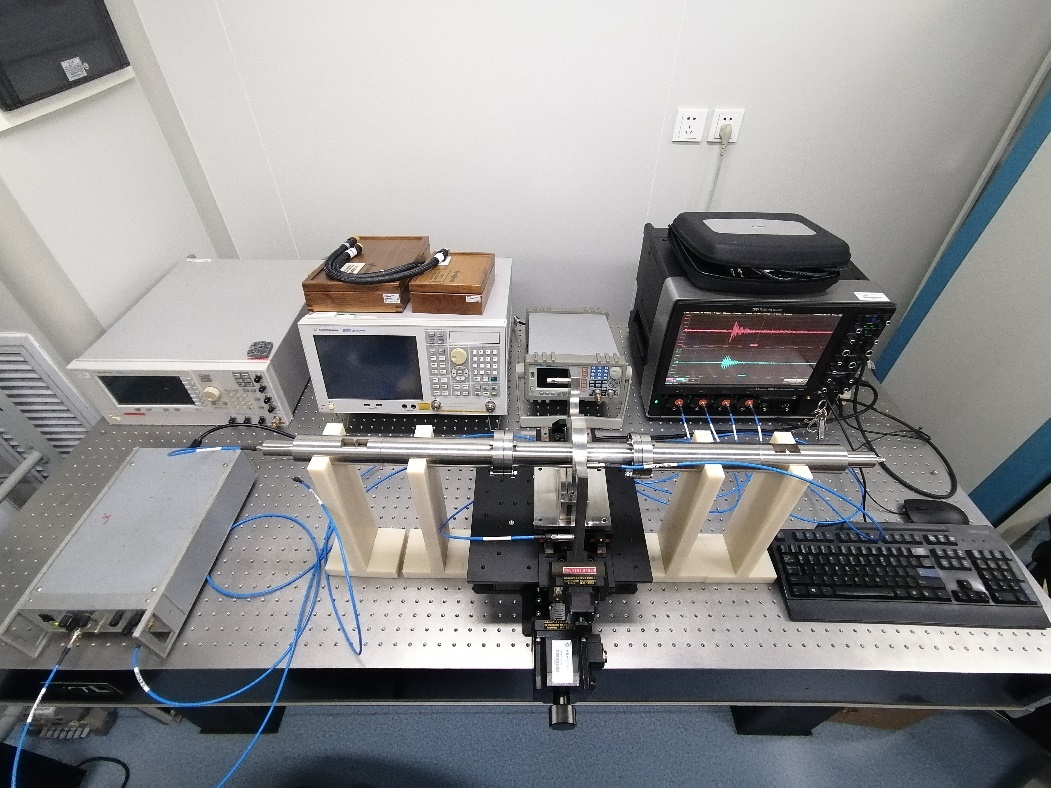 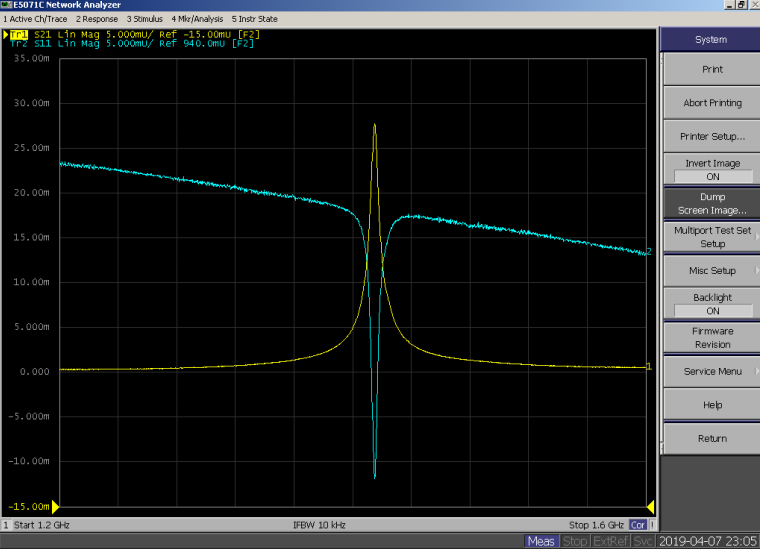 15
Design Scheme and Laws
RF Front-end 
Filtering
	Match with the frequency and bandwidth of the Cavity RF signal and IF. 
Down-conversion
	After down-conversion, the intermediate frequency (IF) is very low and easy to process.
Adjustable gain 
	Match with ADC.
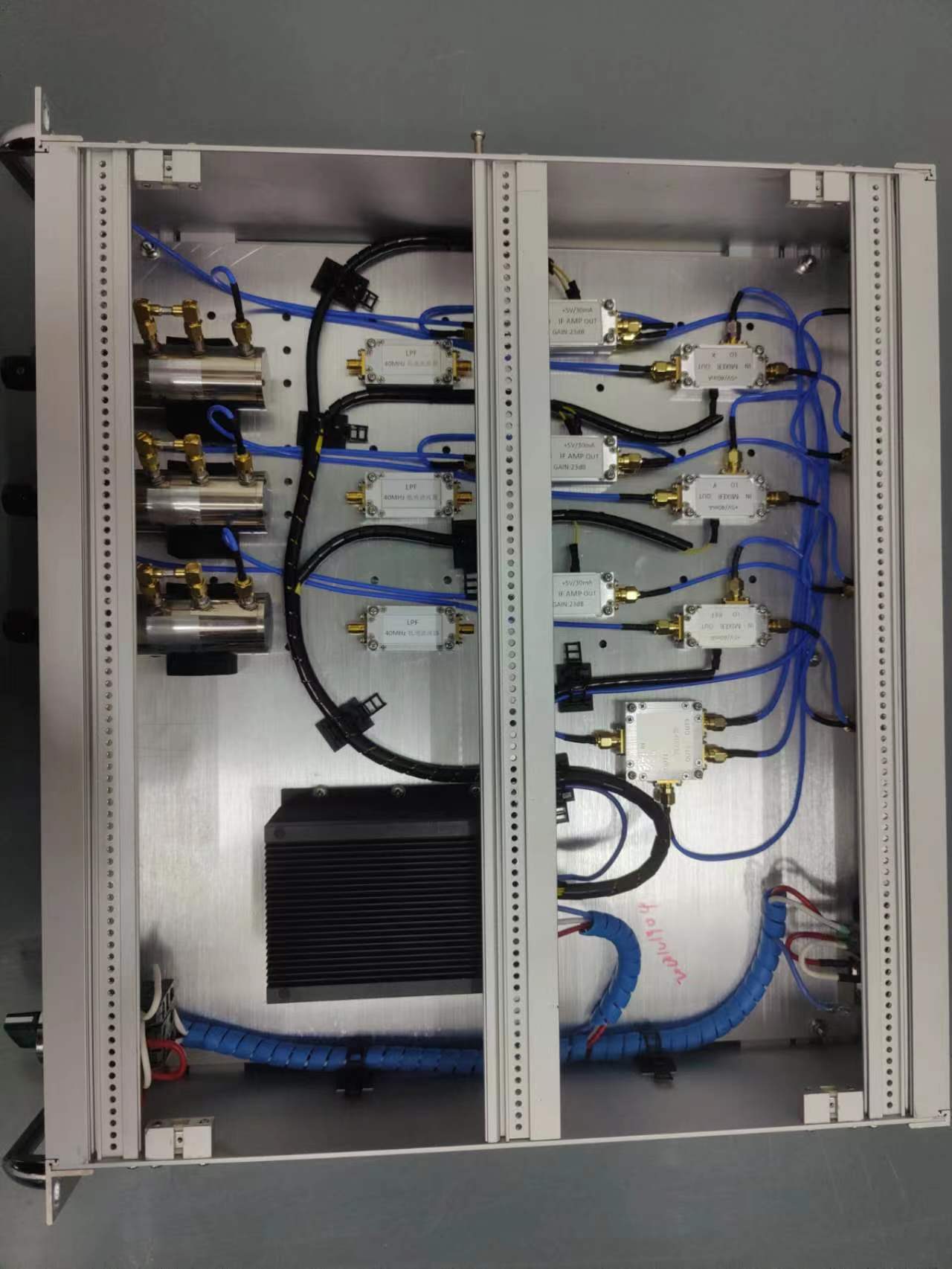 RF front-end for Cavity BPM in Dalian coherent light source
16
Design Scheme and Laws
Electronics
ADC 
	The sampling clock of ADC needs to be phase-locked with the LO.
FPGA 
	FFT or IQ demodulation algorithms can be used to extract amplitude and phase.
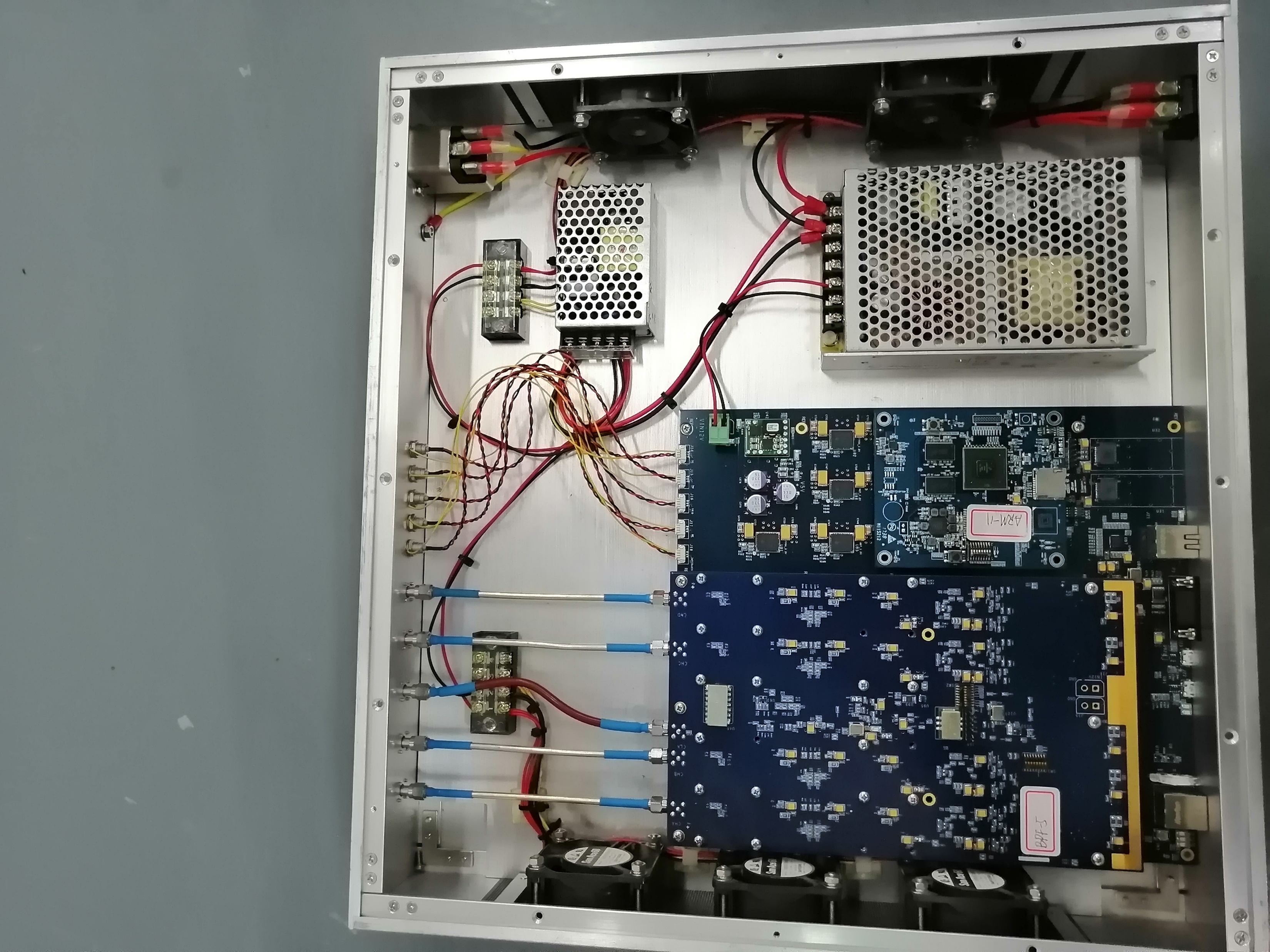 Electronics for Cavity BPM in Dalian coherent light source
17
Overview
1	Introduction
2  	Theoretical Basis
3  	Design Scheme and Laws
4  	Cavity Bunch Length Monitor 
5  	Beam Experiments
6  	Summary
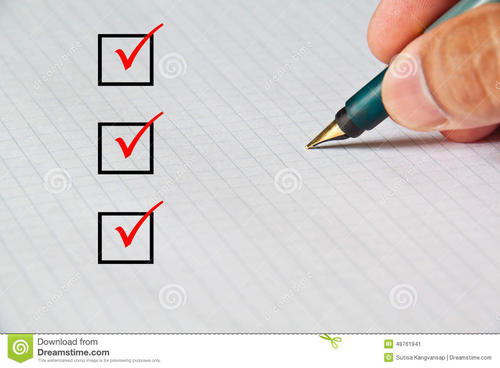 18
Cavity Bunch Length Monitor
Principle
	By using the frequency components on the spectrum, the bunch length can be inferred in reverse.




	
	 For Gaussian bunch, At least two frequency components are required to construct the beam spectrum.
	If the bunch is not Gaussian distribution, the calculation results will not differ significantly.
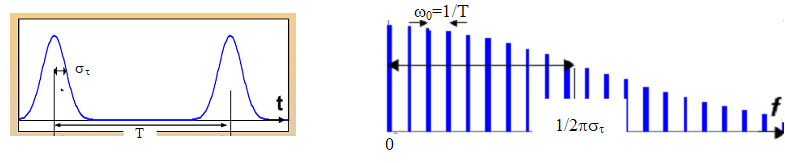 19
Cavity Bunch Length Monitor
Cavity Design 
Structure
	Instead of the traditional two-cavity method, the two eigenmodes generated in a single cavity are used for measurement.
Eigenmodes
	TM010 mode working at 2.38 GHz
	TM020 mode working at 4.76 GHz
Coupler 
	Feedthrough probes (Port1 and Port2) are used for TM010 mode coupling, and waveguides (Port3 and Port4) are used for TM020 mode coupling.
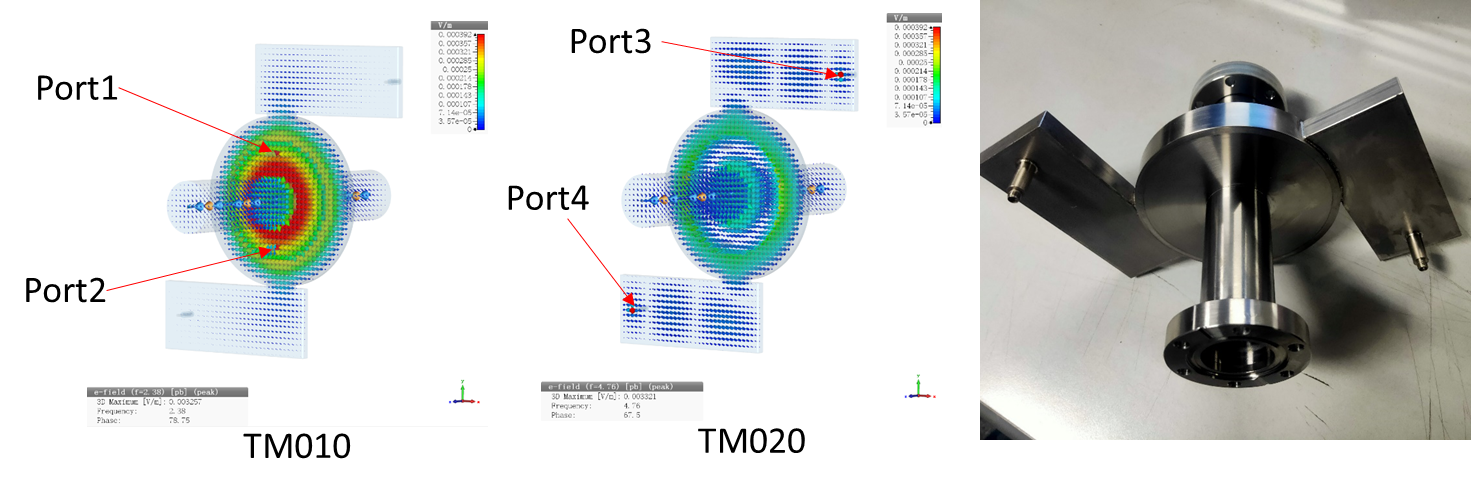 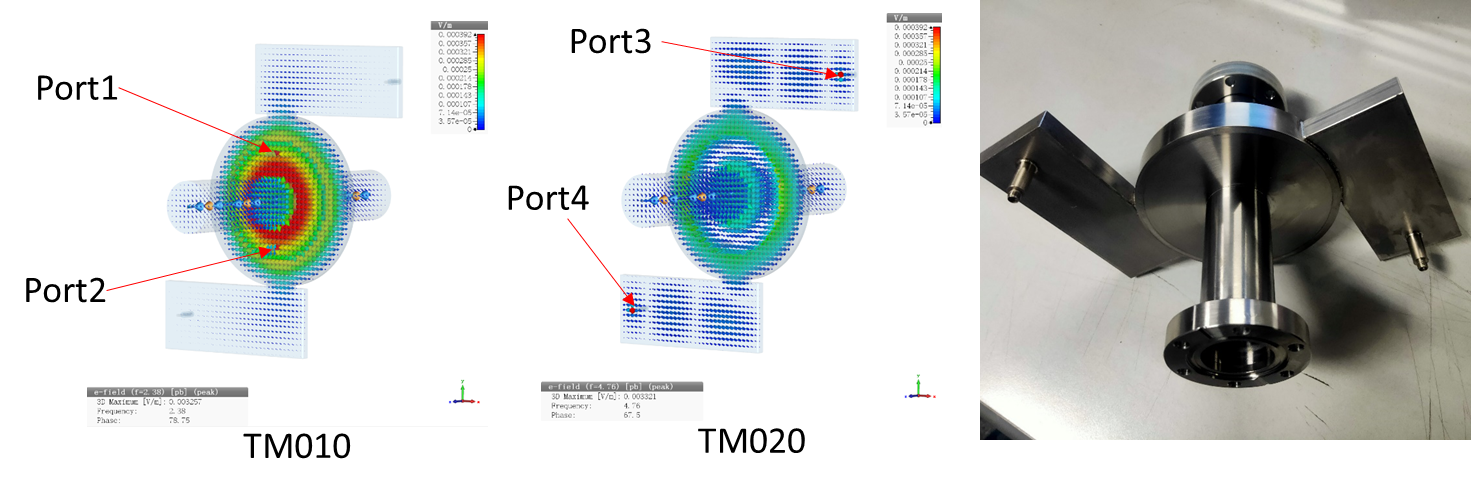 20
Cavity Bunch Length Monitor
Simulation 
	Set up a virtual beam in CST for wakefield simulation.









	It can be seen that all required eigenmodes have been excited and coupled out.
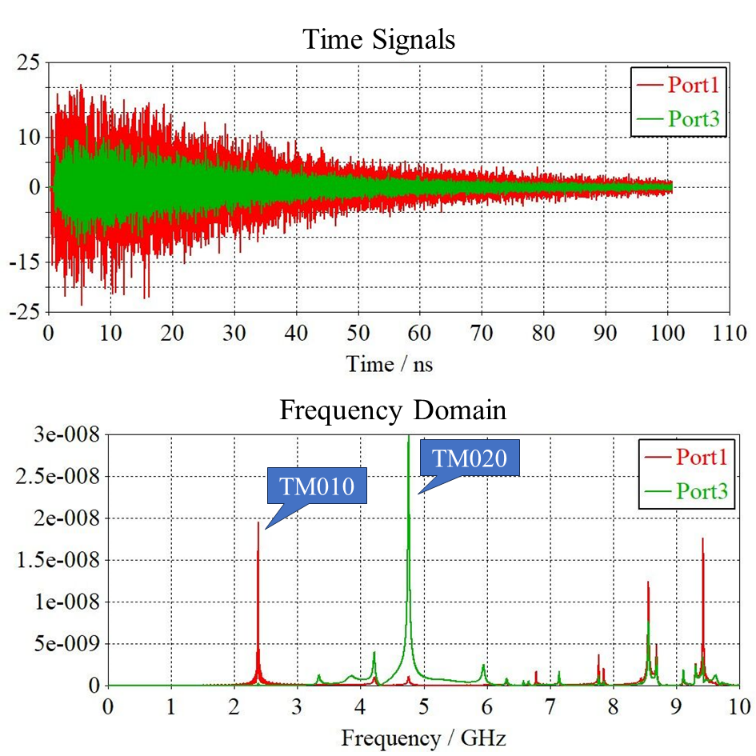 21
Cavity Bunch Length Monitor
Machining 
The cavity is made of stainless steel and has a single-sided wall thickness of 3 mm
Longitudinal length (flange to flange) is 200 mm
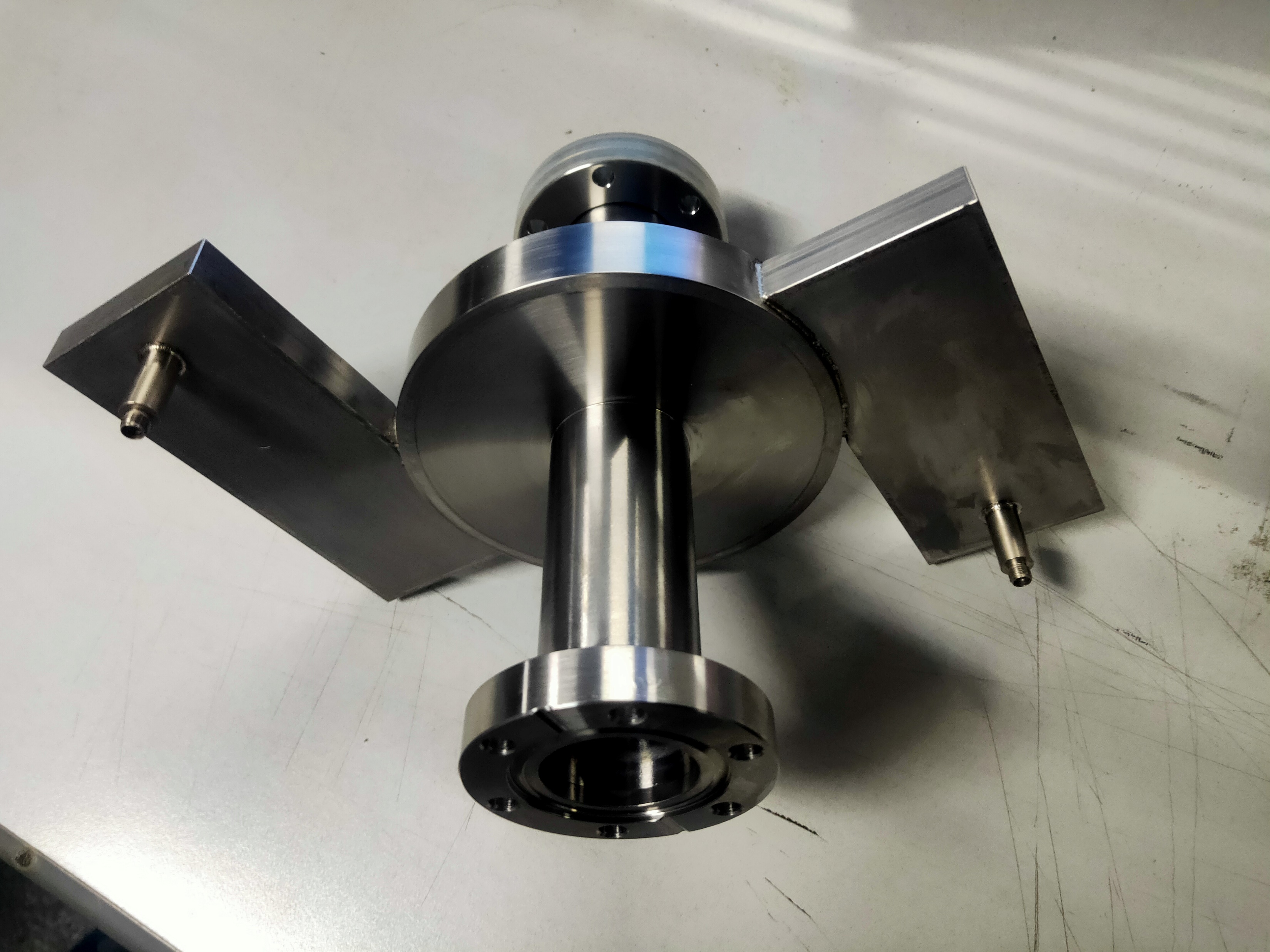 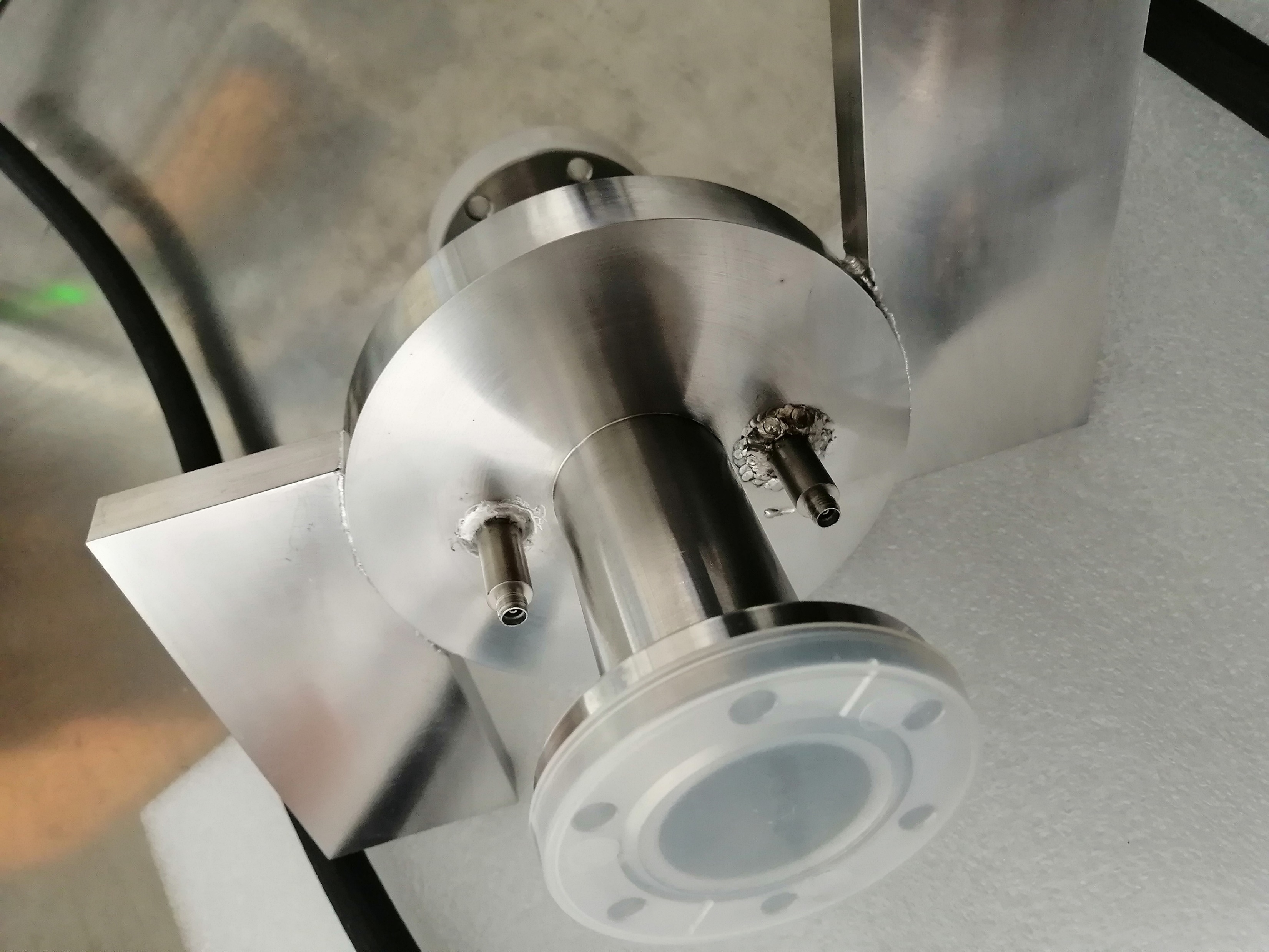 Waveguide
Feedthrough
Beam pipeline
22
Cavity Bunch Length Monitor
Offline Testing ---- S-parameter 
	Vector network analyzer is used for S-parameter measurement









	
	The actual frequency and bandwidth have been obtained.
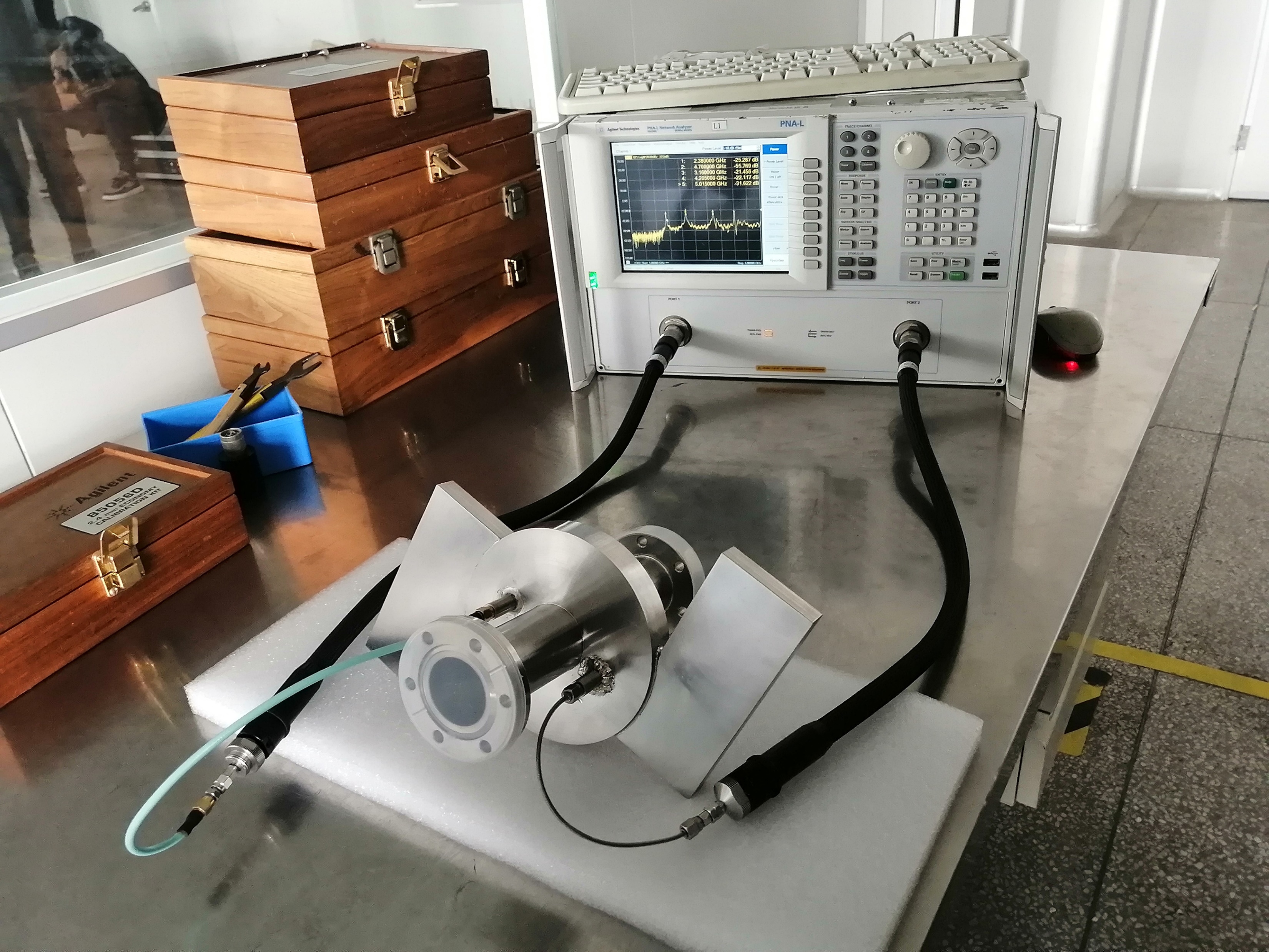 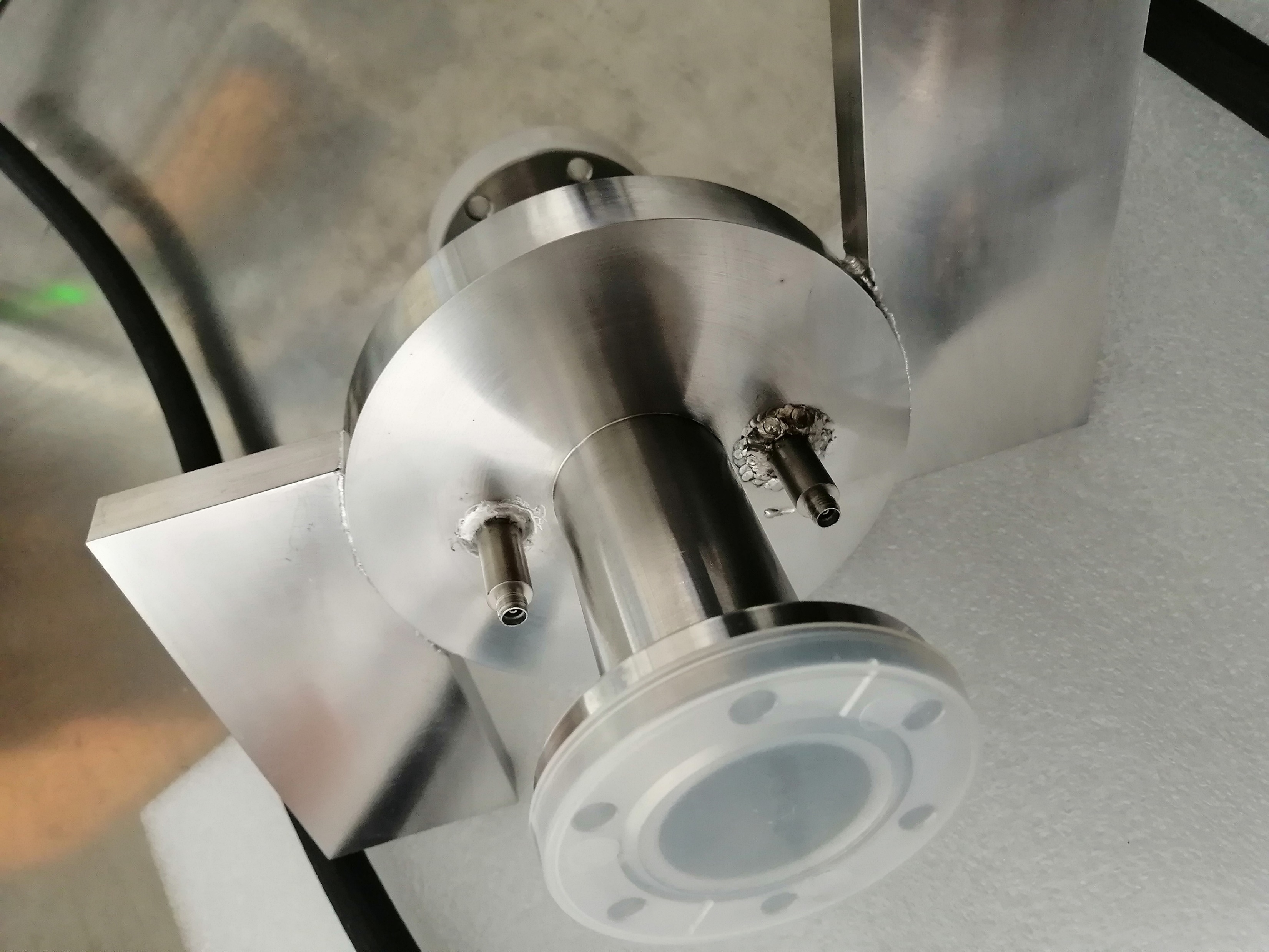 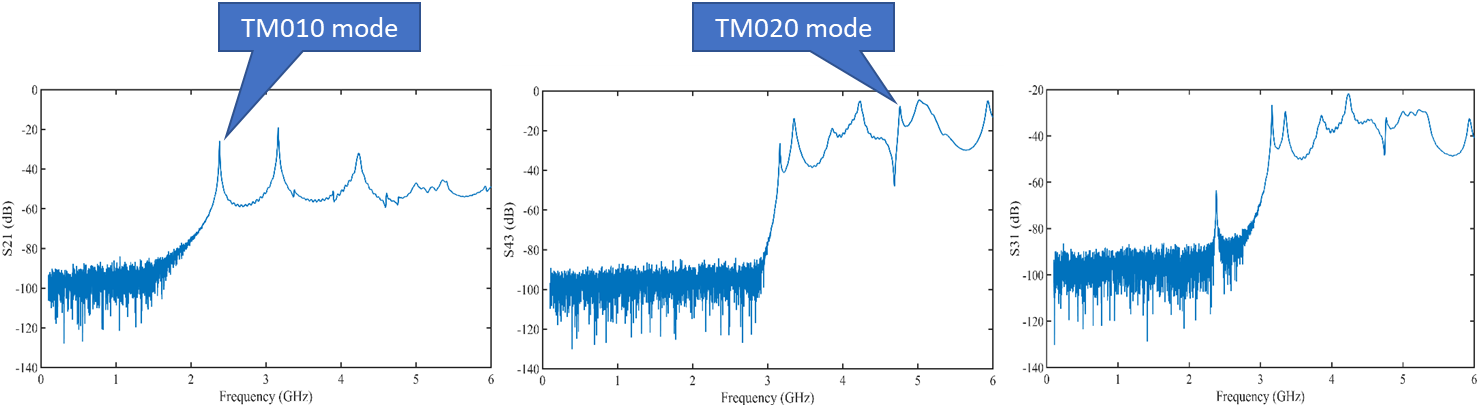 23
Cavity Bunch Length Monitor
Offline Testing ---- Wire Method 
	Performance analysis is carried out by using electric pulses to excite the cavity
Cavity
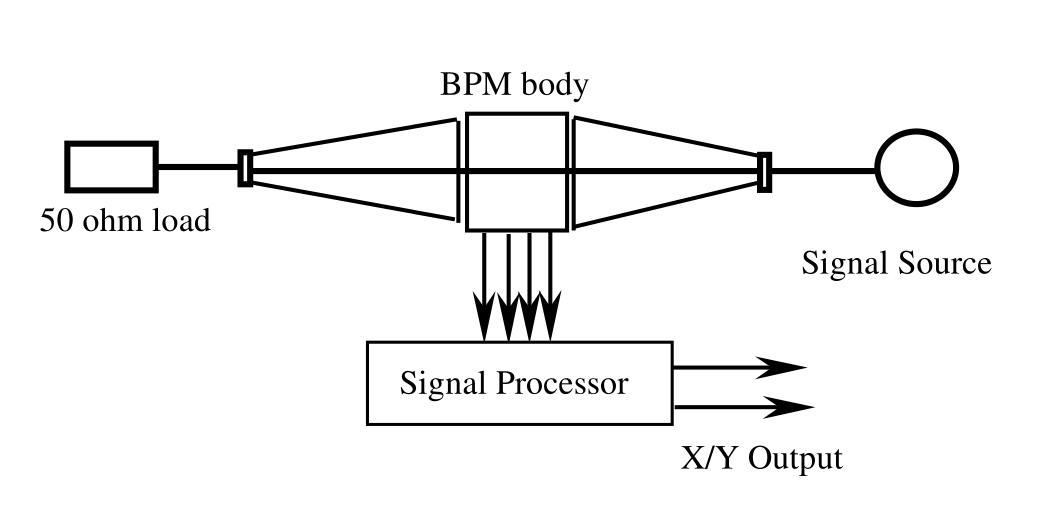 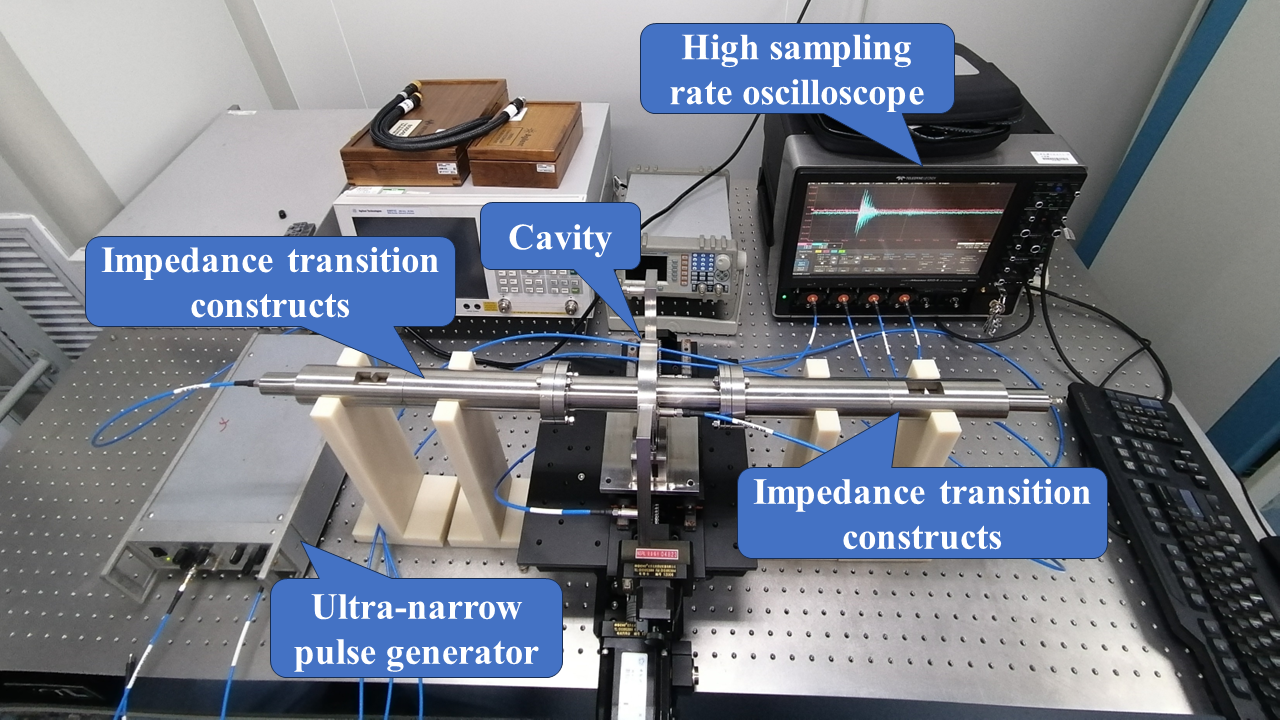 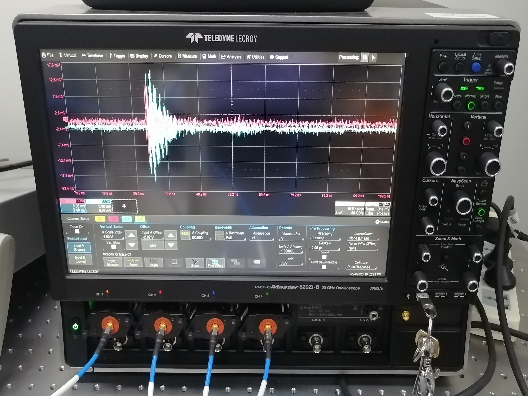 24
Cavity Bunch Length Monitor
Offline Testing ---- Wire Method 
	Adjust the input pulse width to simulate the change in bunch length, and obtain the relationship between the amplitude of the output signal and the input signal. 






	It can be seen that there is a clear linear relationship between the output signal and the input pulse frequency components.
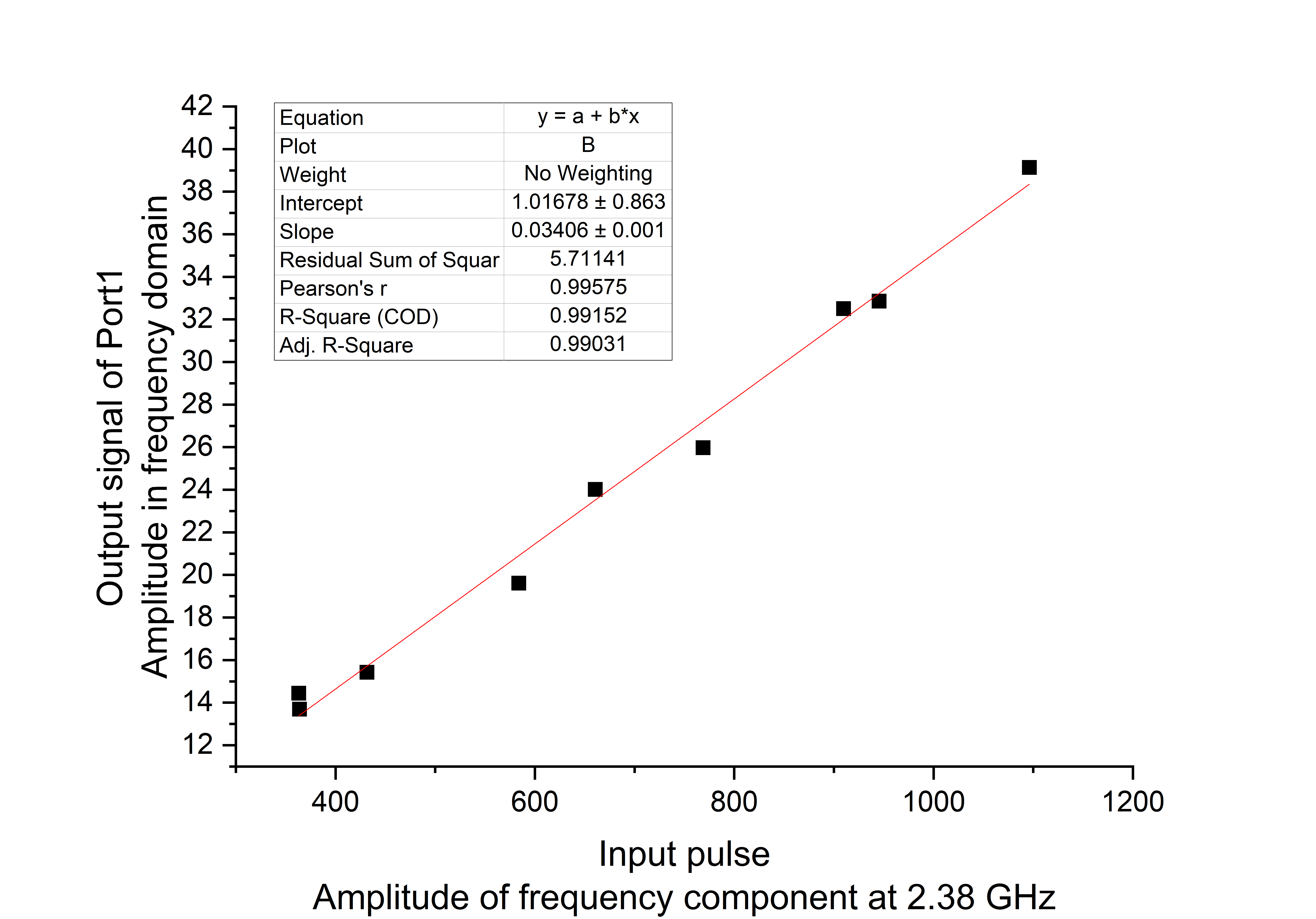 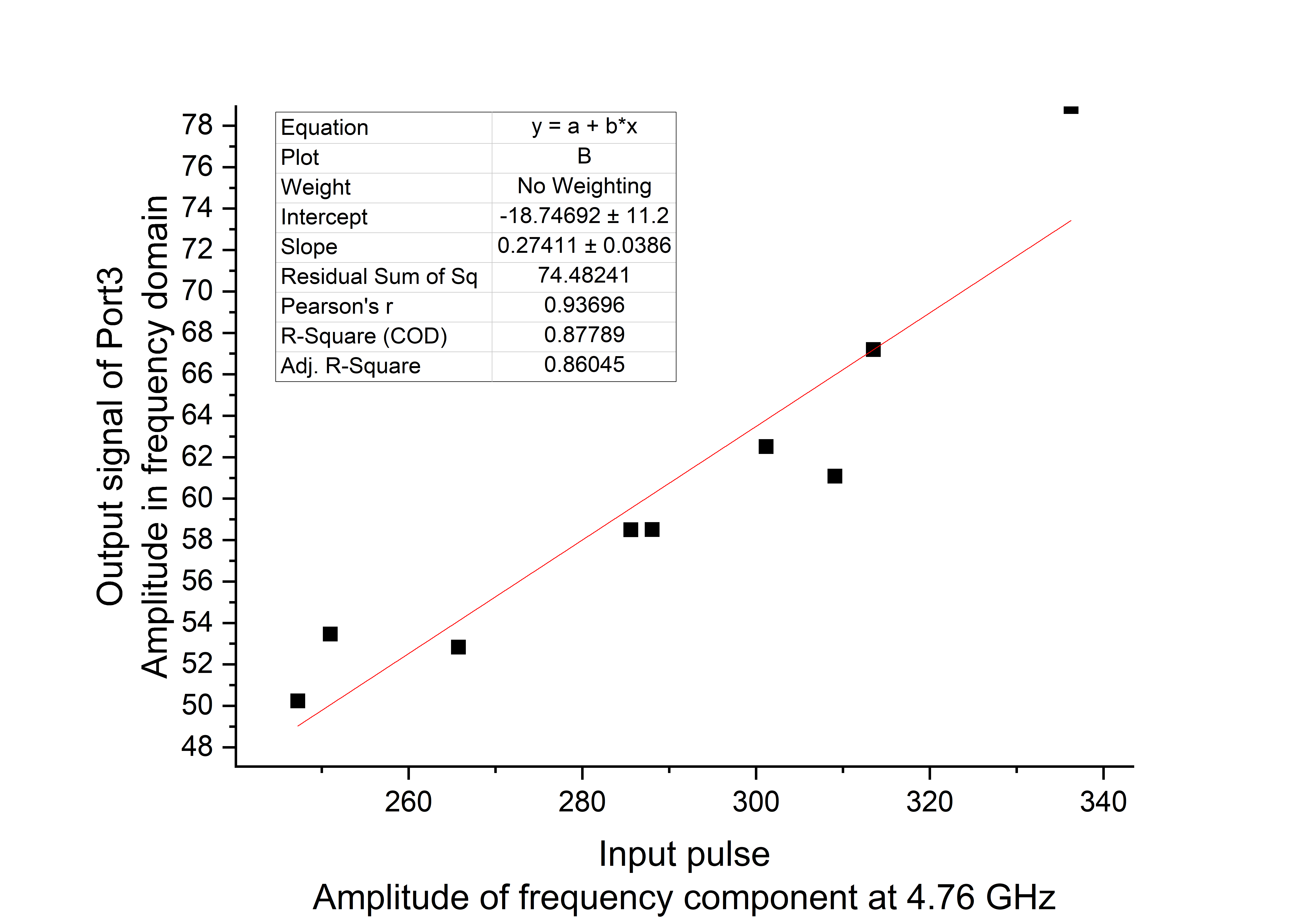 25
Cavity Bunch Length Monitor
Offline Testing ---- Wire Method 
	This testing proves that the specific frequency components of the beam pulse can be extracted through the cavity. This cavity can be used for bunch length measurement.





	
	In online operation, due to the lack of wire, the eigenmodes inside the cavity hardly leaks out from the tube, so the sensitivity during online testing will be better than offline testing.
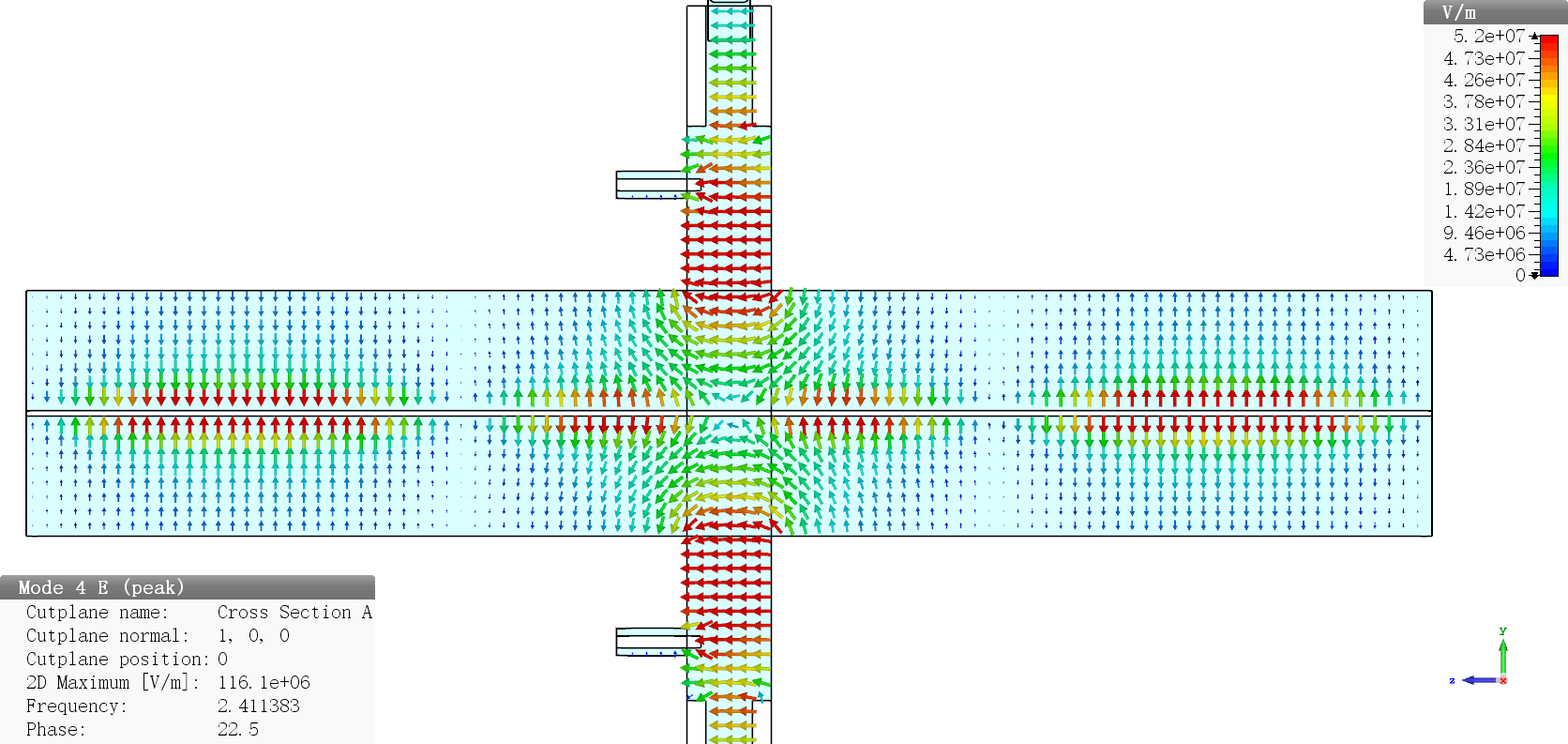 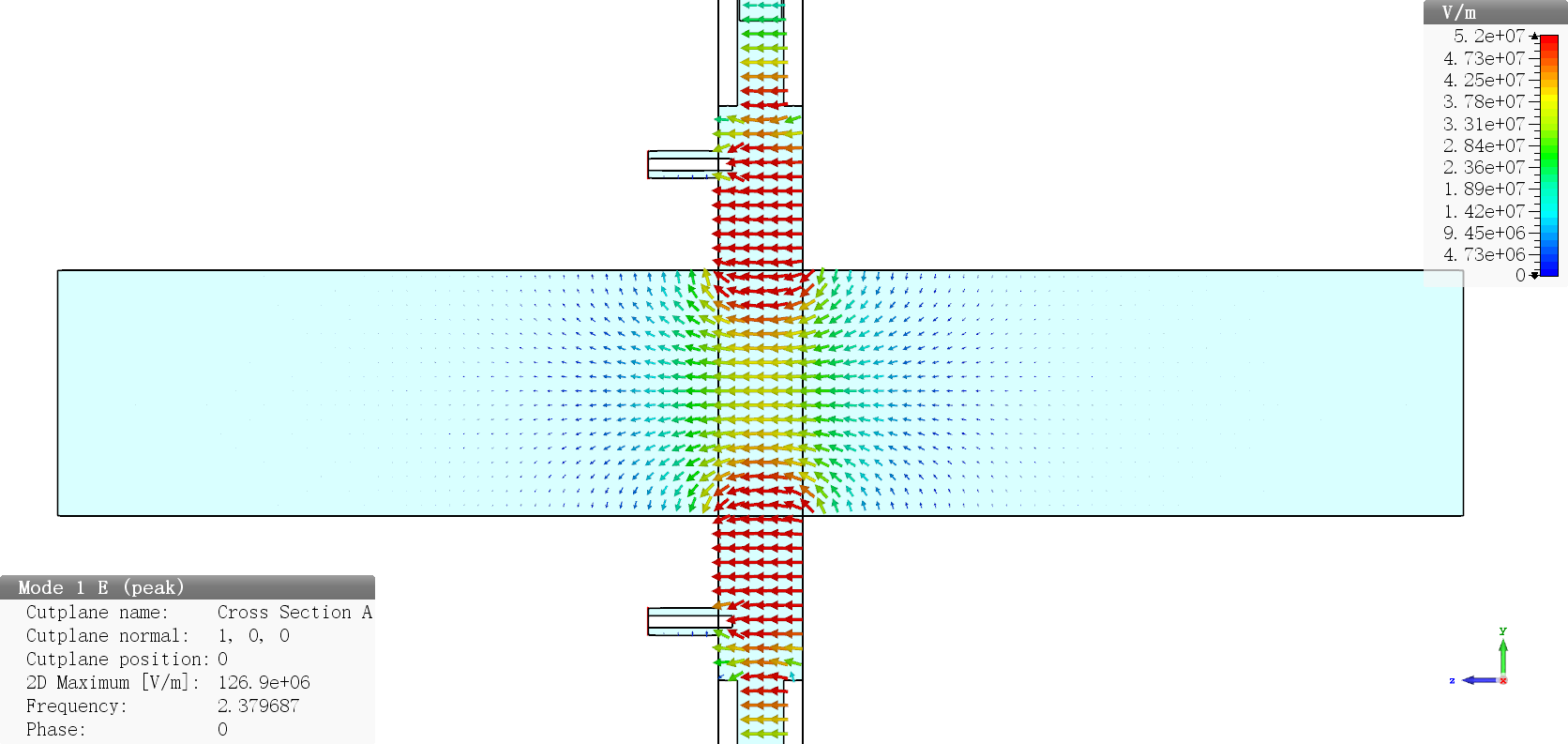 26
Overview
1	Introduction
2  	Theoretical Basis
3  	Design Scheme and Laws
4  	Cavity Bunch Length Monitor 
5  	Beam Experiments
6  	Summary
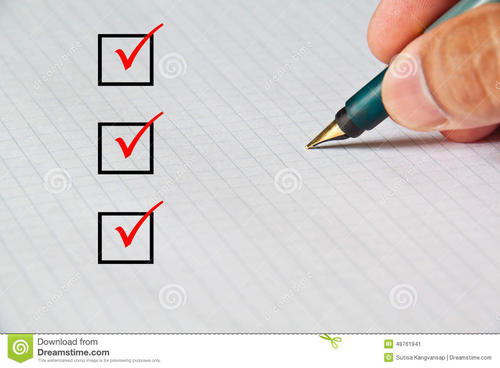 27
Beam Experiments
Dalian Coherent Light Source (DCLS) 
	The main body of DCLS is a FEL facility in the extreme ultraviolet. The entire accelerator is 96 meters long and can accelerate the electron beam to 300 MeV. The key parameters are similar to the Linac of STCF.
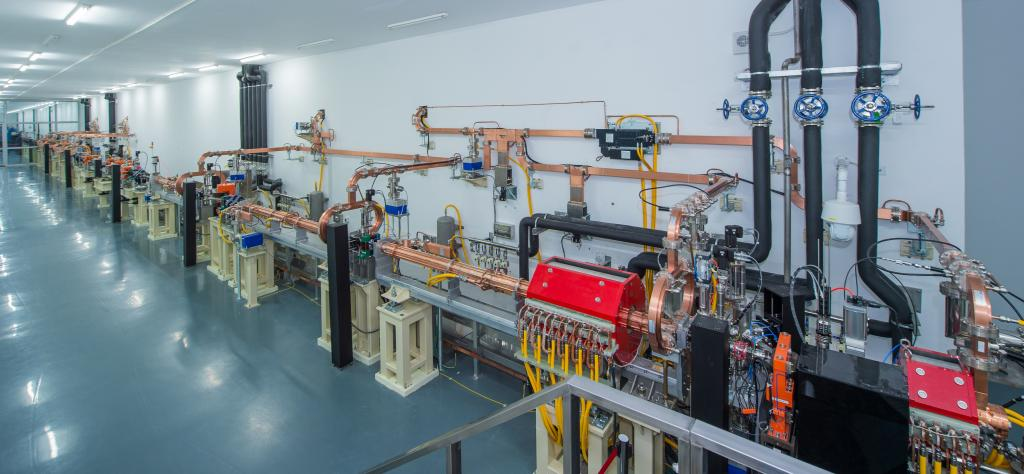 28
Beam Experiments
Output Signal of the Cavity in DCLS 
	Measure the output signal of the cavity using an oscilloscope and analyze the performance of the monitor.
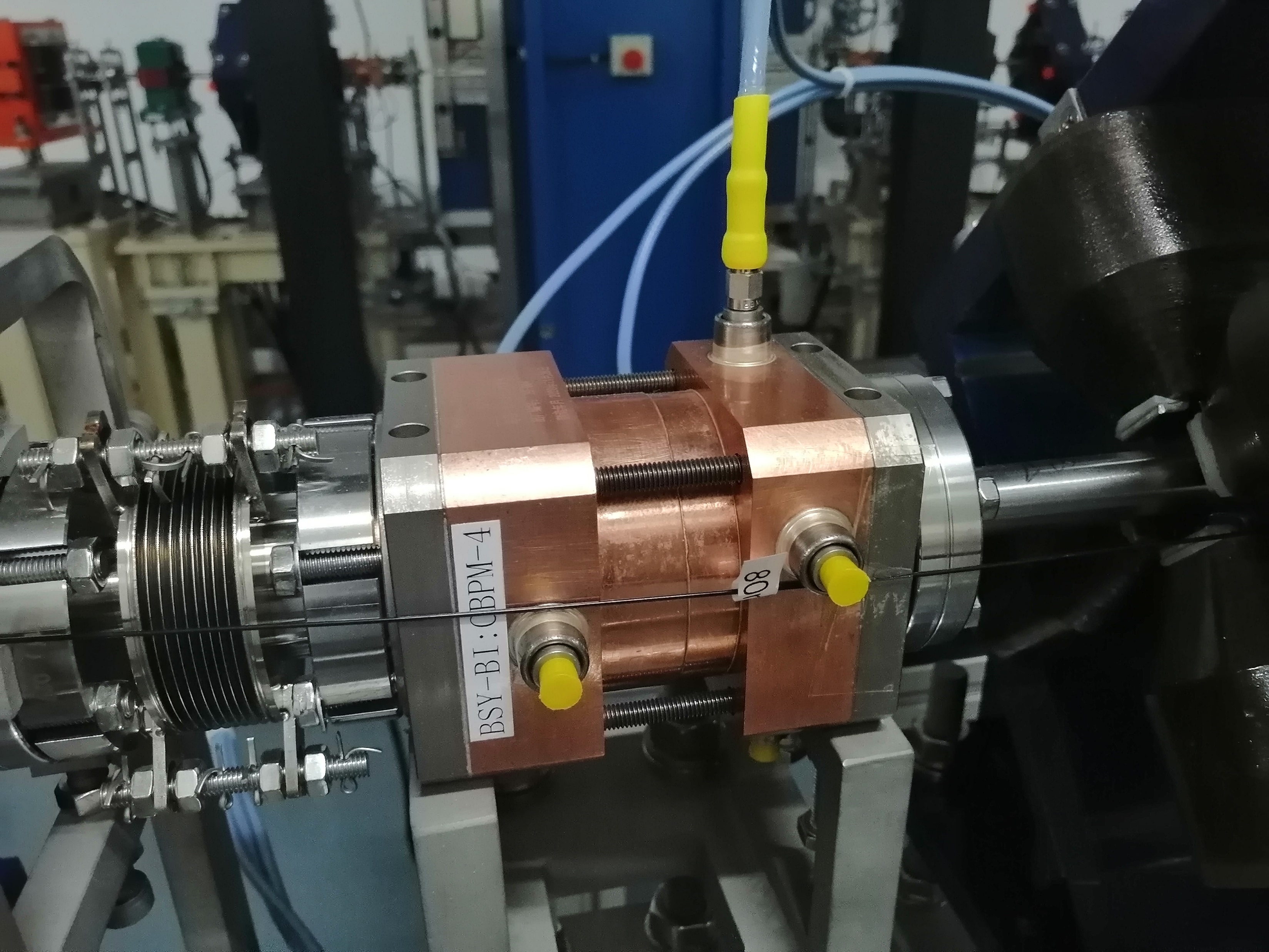 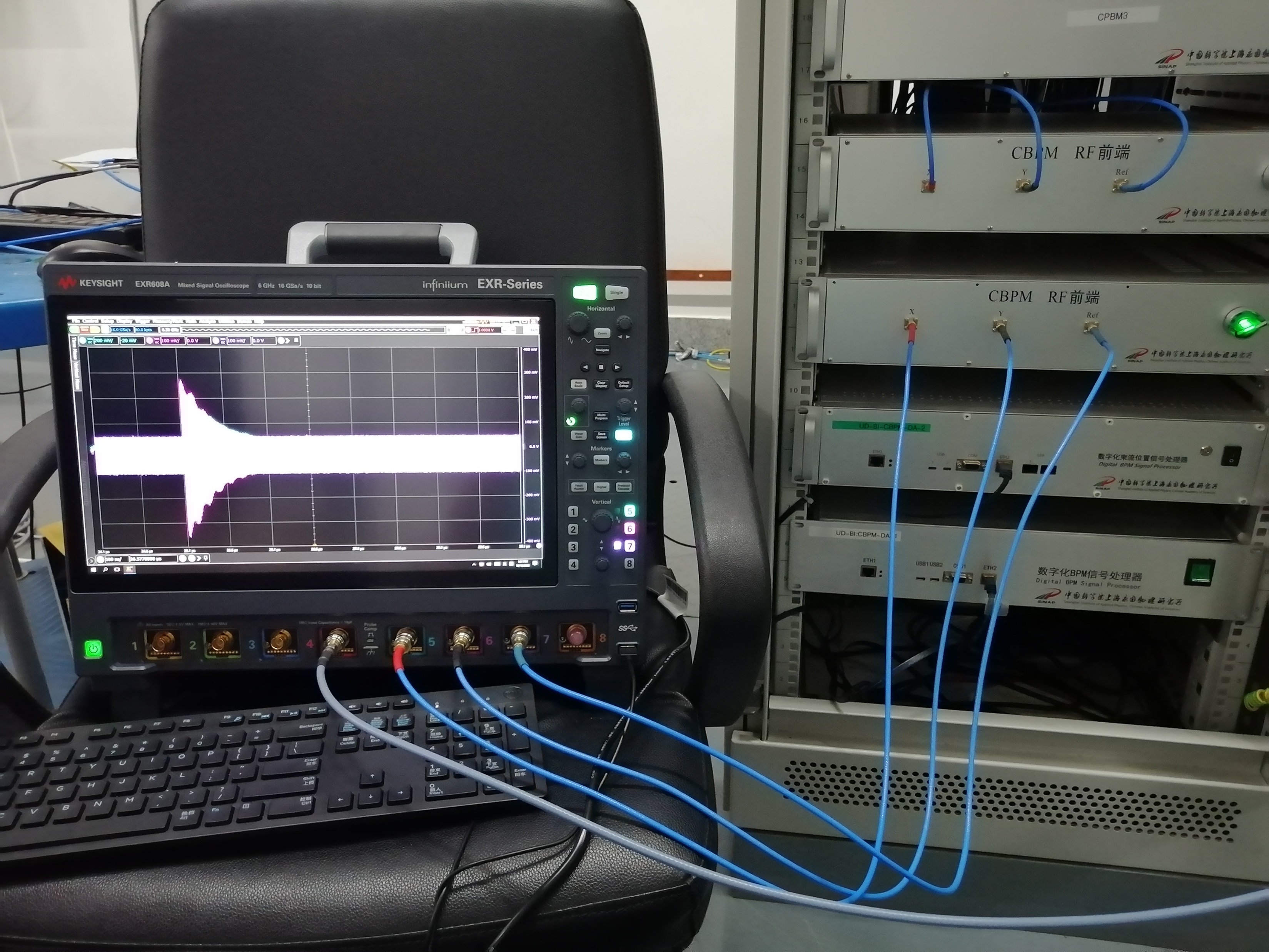 Cavities in DCLS were designed by the beam diagnostics team of SXFEL.
29
Beam Experiments
Output Signal of the Cavity in DCLS 
	










*Bunch charge is 265pC.
TM010 mode
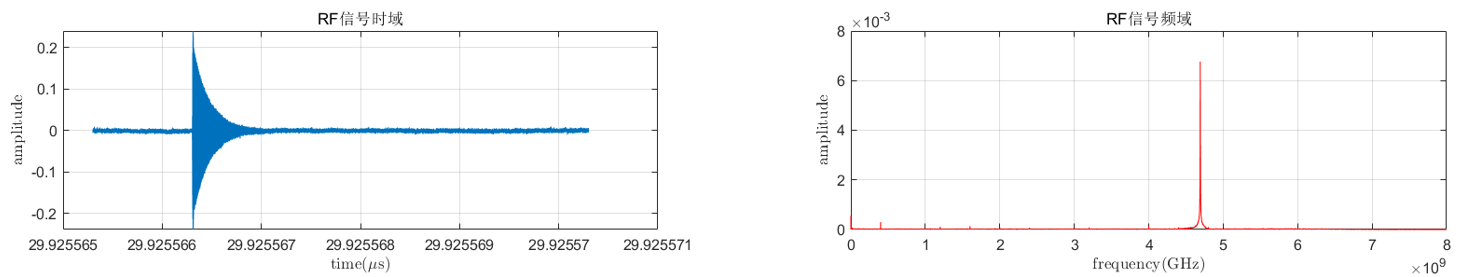 TM110-x mode
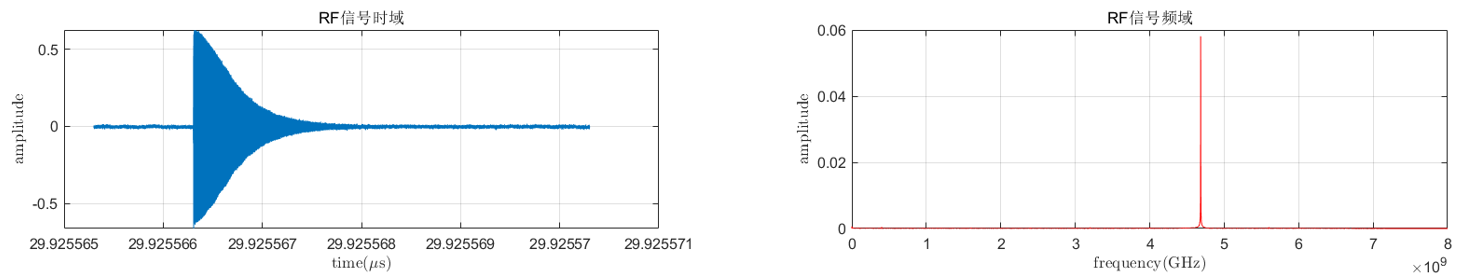 30
Beam Experiments
Output Signal of the Cavity in DCLS 
Estimation of SNR based on the beam experiments 







*The SNR is the result of evaluating the signal from output signal under the excitation of 300 bunches in 265pC.
*Signal X and Y was amplified inside the tunnel, while the Ref signal was not.
31
Beam Experiments
Performance of Cavity Monitors for STCF Linac
At 1.5nC, SNR of the cavity can reach over 55dB
For beam position measurements, the resolution will be better than 1μm@1.5nC
For bunch charge measurements, the relative resolution can reach to 0.07%
For bunch length measurements, the resolution will be better than 200fs@1.5nC
32
Overview
1	Introduction
2  	Theoretical Basis
3  	Design Scheme and Laws
4  	Cavity Bunch Length Monitor 
5  	Beam Experiments
6  	Summary
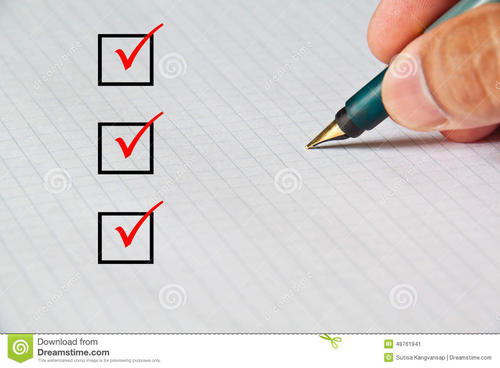 33
Summary
In this report, the cavity-based method and monitors for Linac are introduced.
Cavity-Based monitors have advantages such as high SNR and better resolution, and are therefore widely used in high quality Linas.
The design of the cavity monitors requires attention to key parameters, such as Q factor.
An example is given to illustrate the design and testing scheme of cavity monitors.
Based on the beam test results, it is inferred that using cavity monitors on STCF may achieve better resolutions.
34
Thanks for Your Attention！